ENTRE « COMETES ET ASTEROiDES »
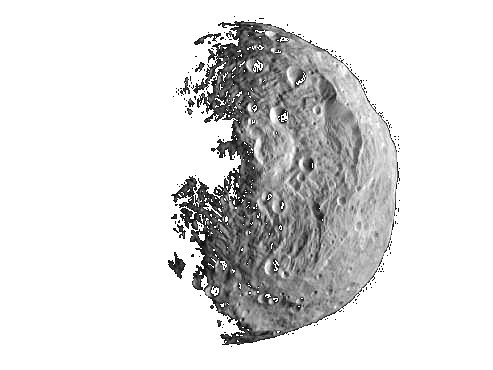 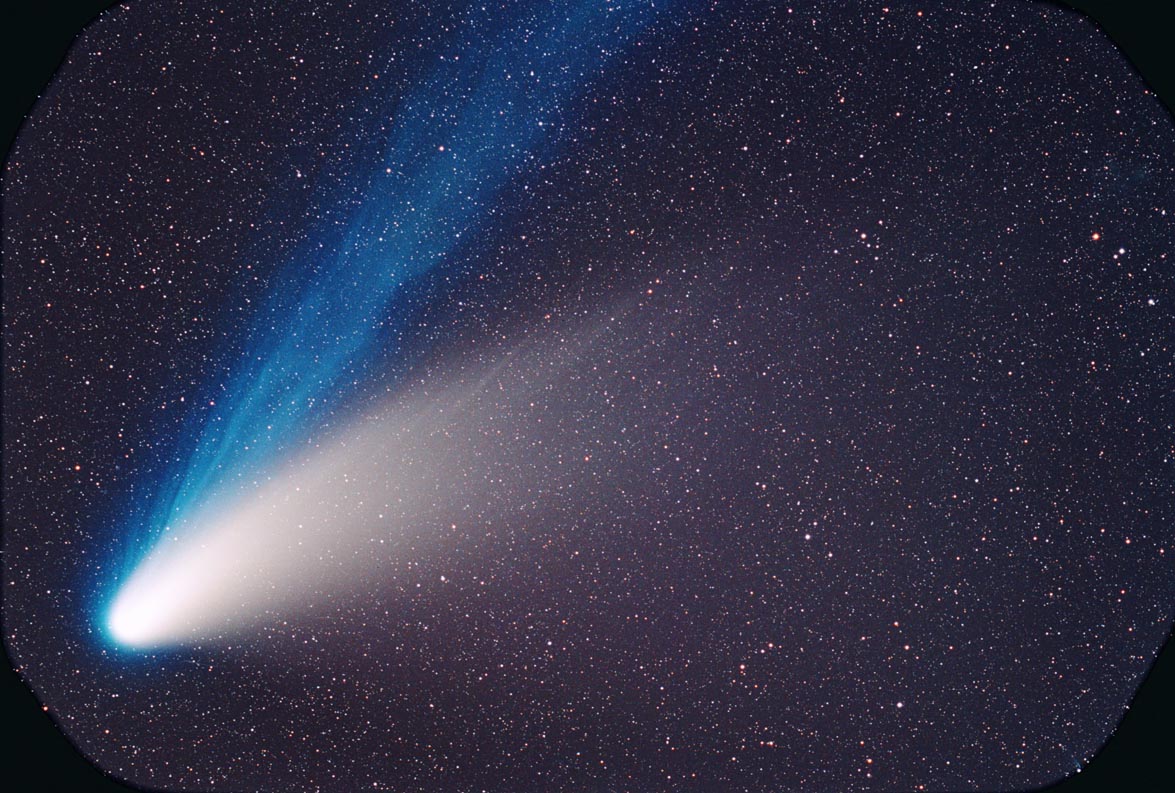 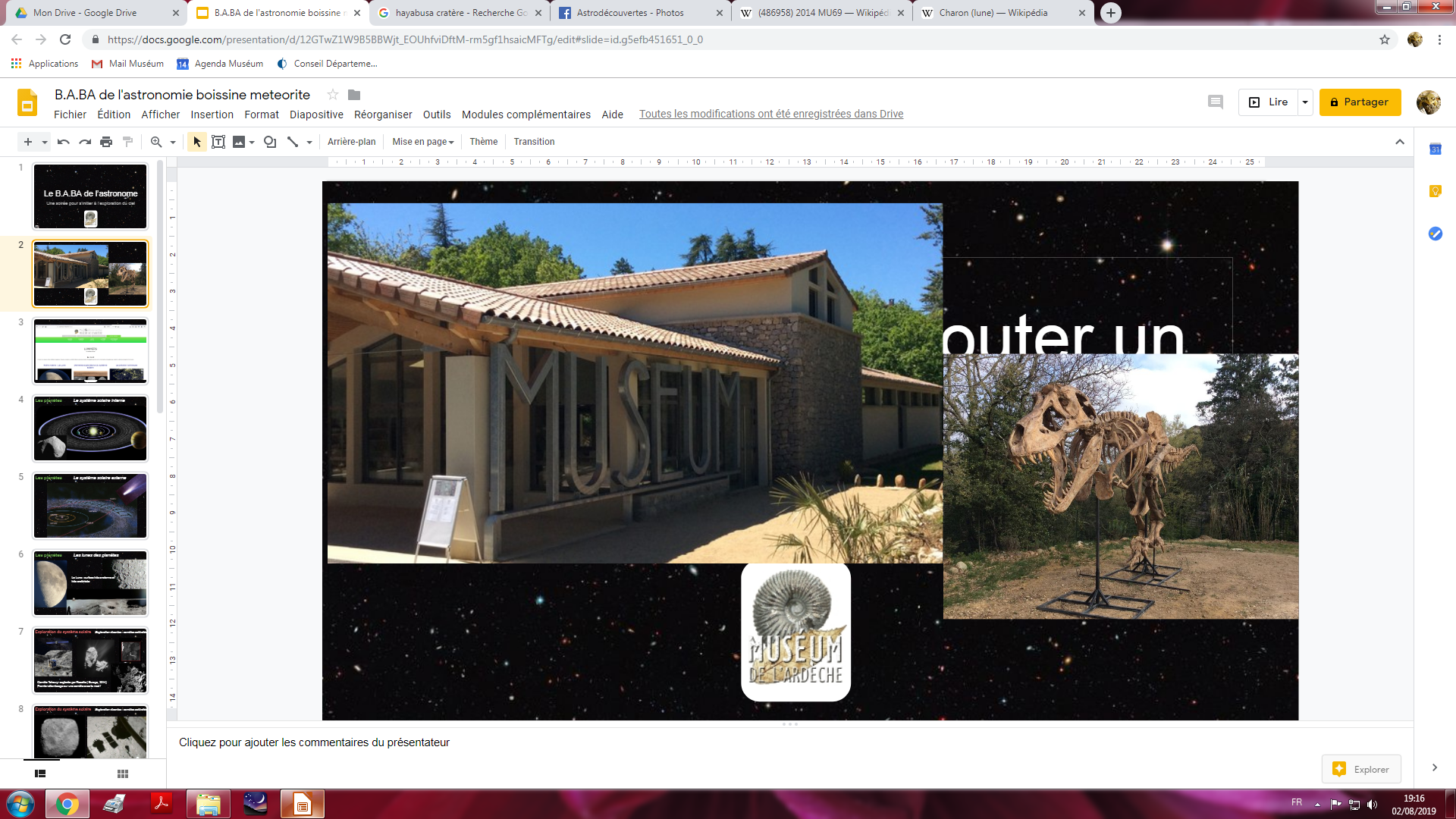 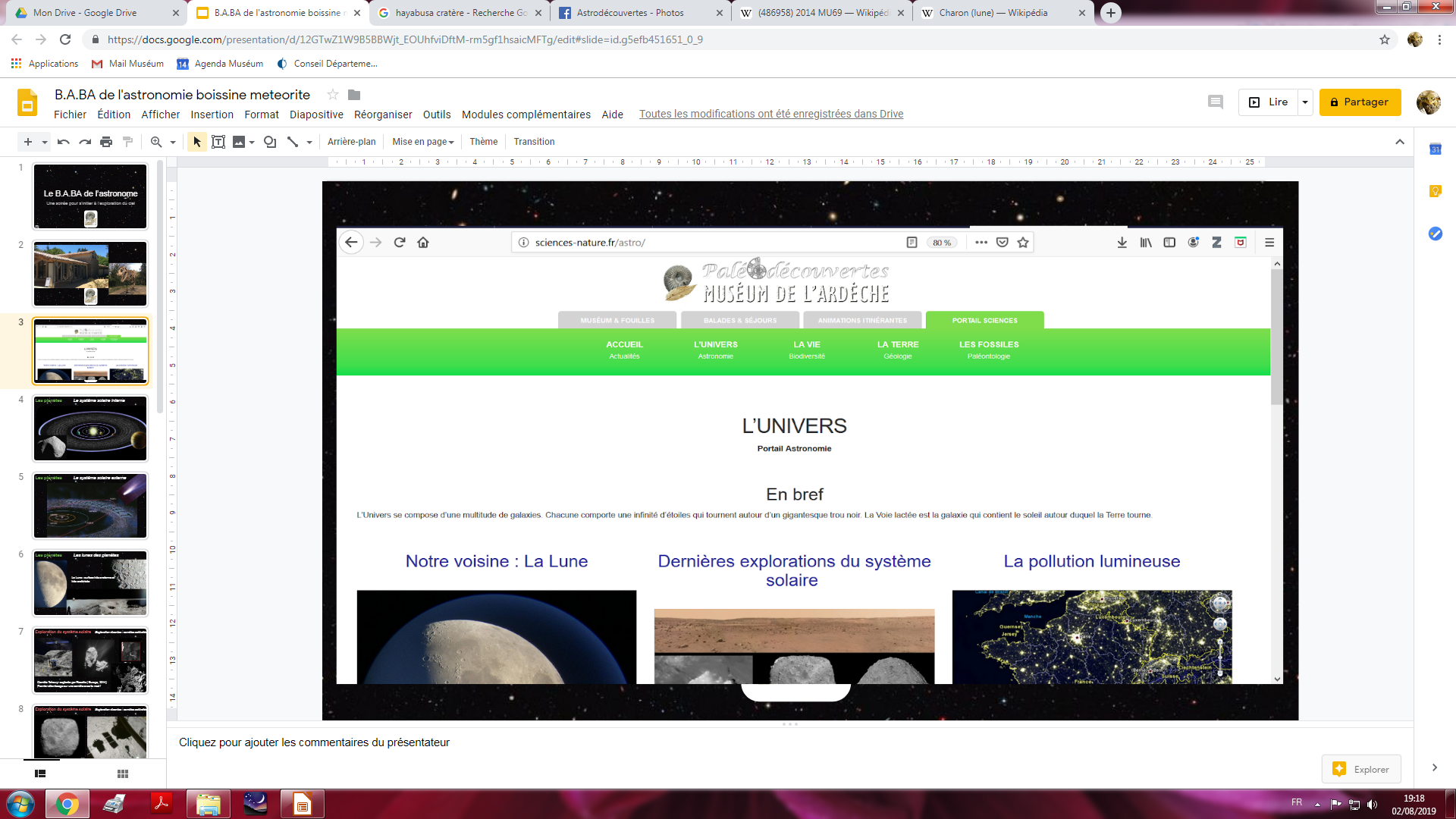 Plan
I/ Structure du système solaire


II/ Entre comètes et astéroïdes
	2.1) Les astéroïdes
	2.2) Les comètes

III/ La tête dans les étoiles (intérêts et observations)
	3.1) Importance des objets célestes
	3.2) Risques d’impacts
Structure du système solaire
Les 8 planètes :
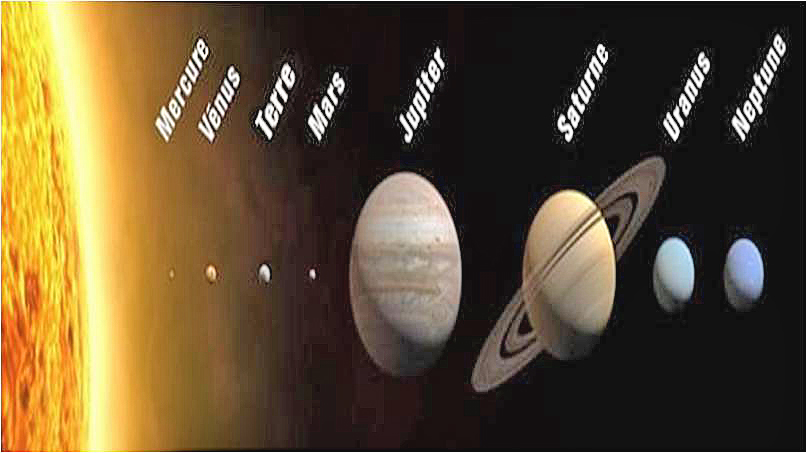 Structure du système solaire
Le système solaire interne
Dans la ceinture d’astéroïdes 
                            entre Mars et Jupiter




Dans la chaîne d’astéroïdes 
de Kuiper (au-delà  de l’orbite de Neptune)
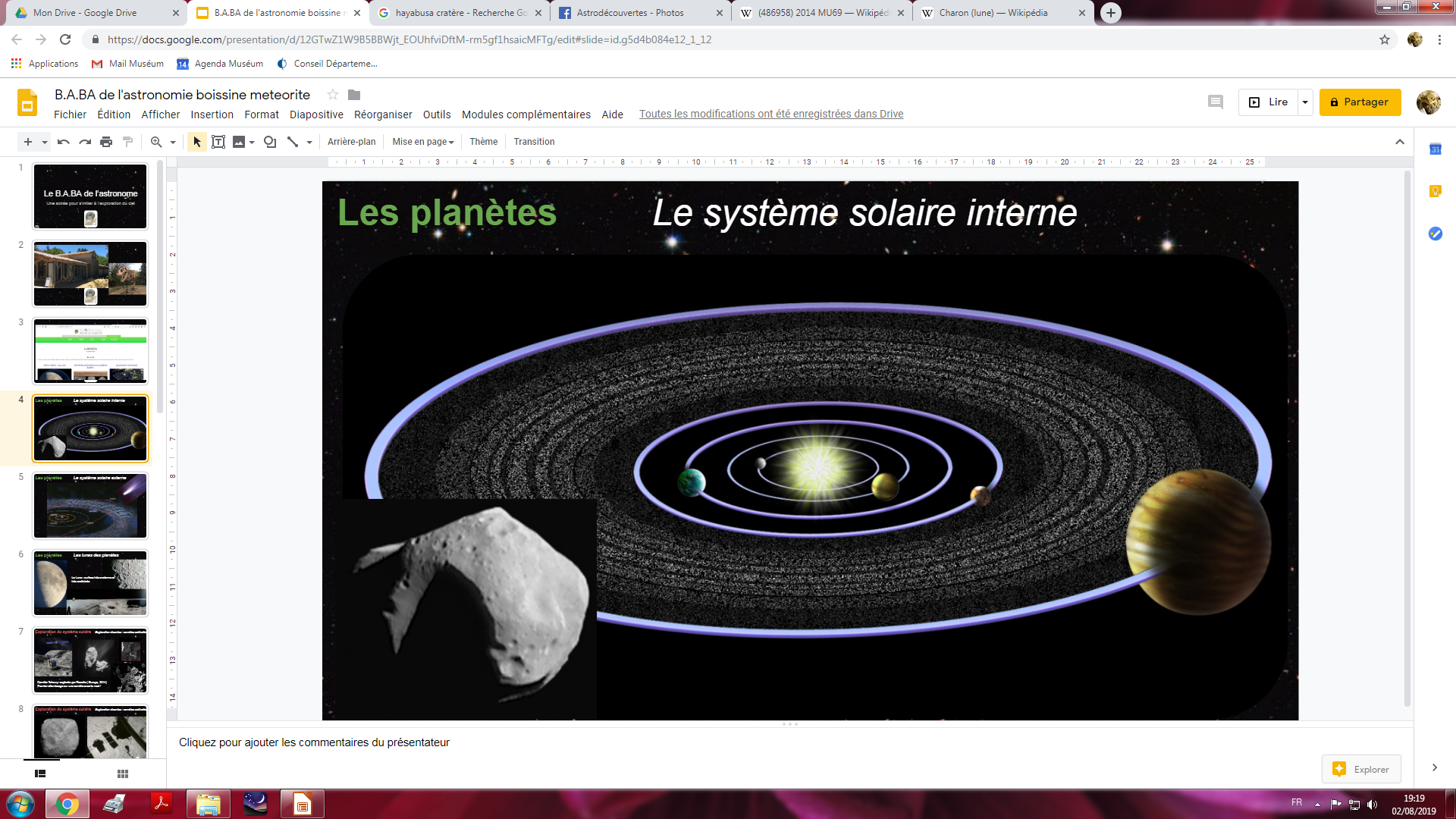 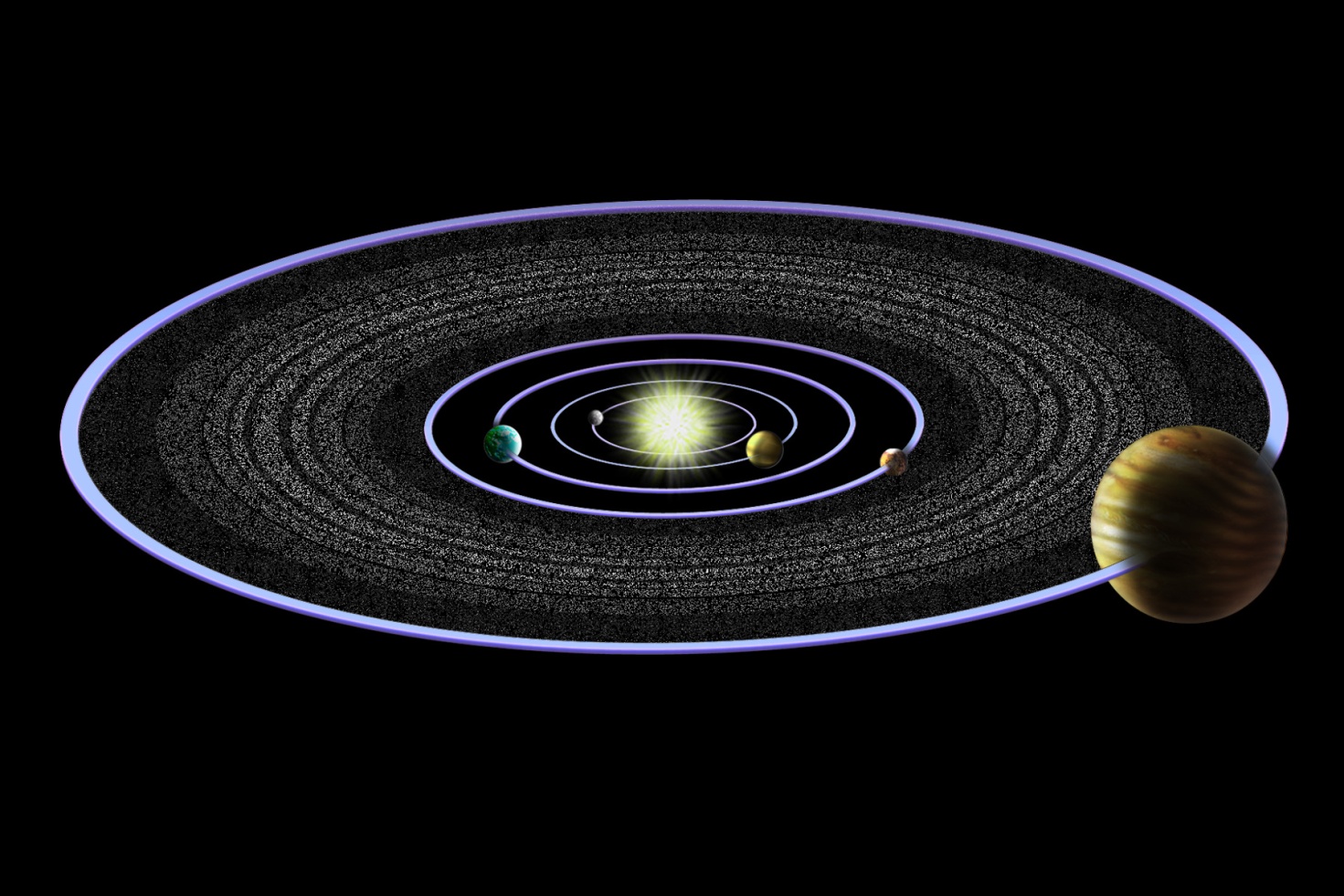 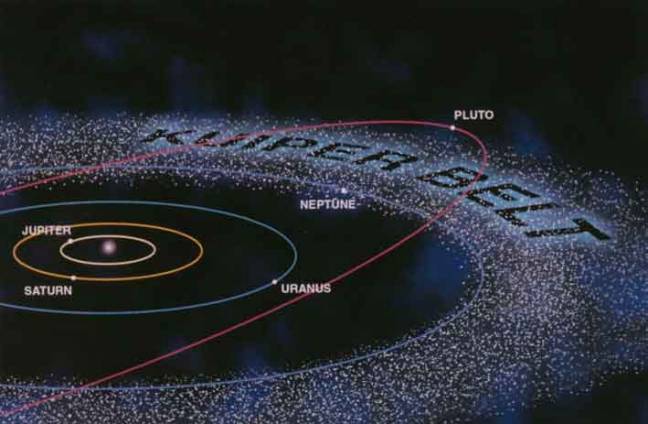 Structure du système solaire
Le système solaire externe
Dans la ceinture d’astéroïdes 
                            entre Mars et Jupiter




Dans la chaîne d’astéroïdes 
de Kuiper (au-delà  de l’orbite de Neptune)
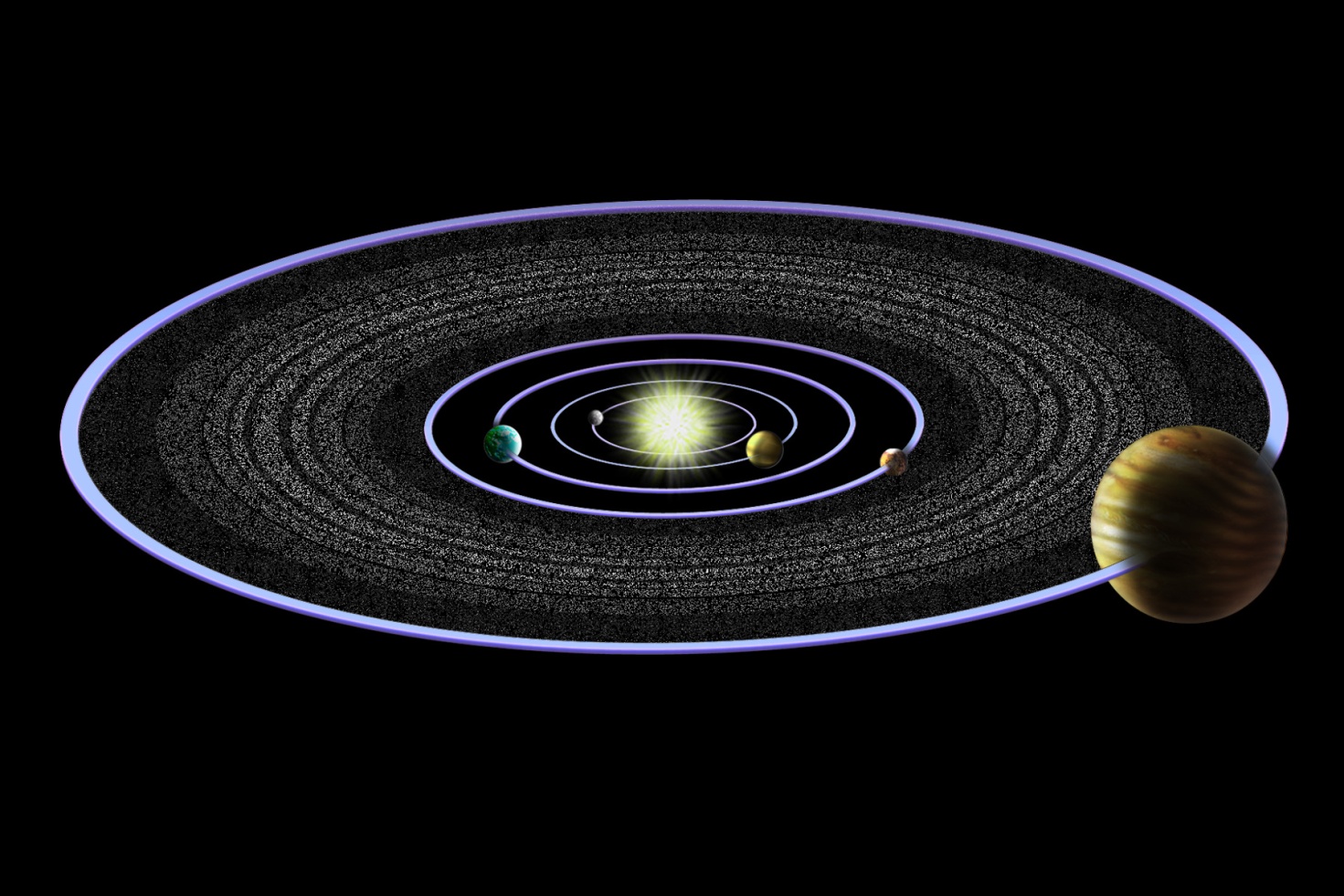 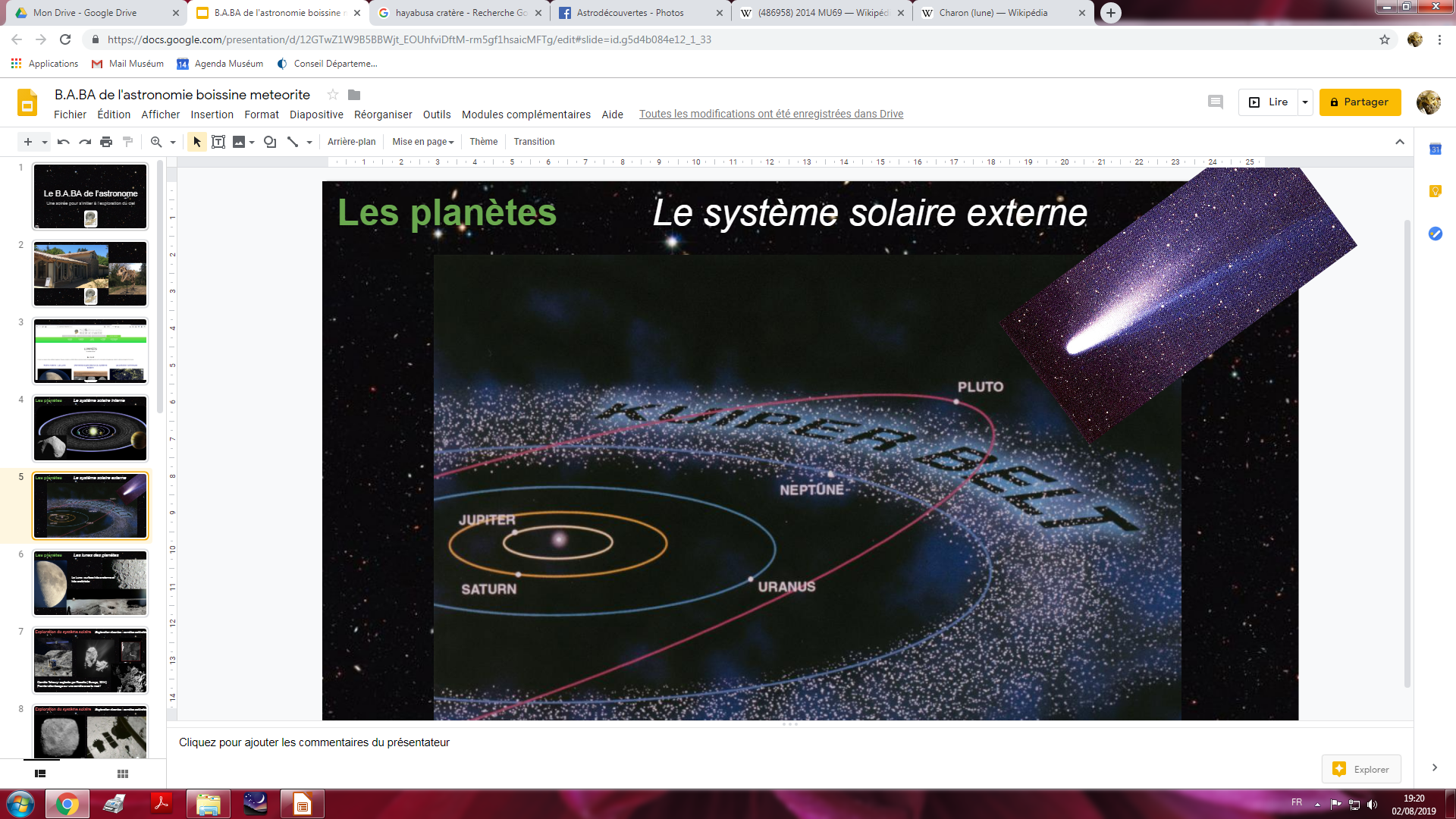 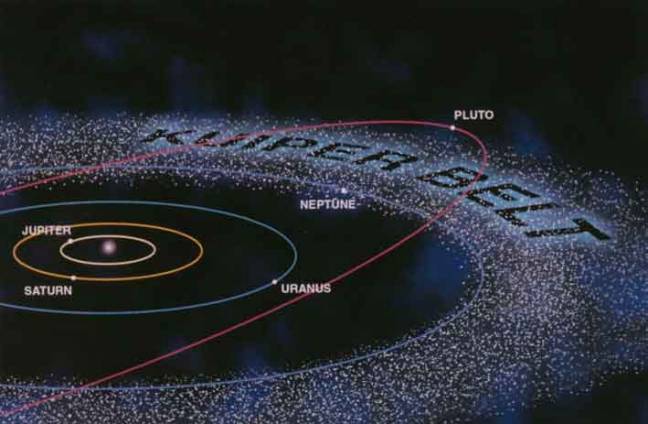 Structure du système solaire
Le nuage d’Oort
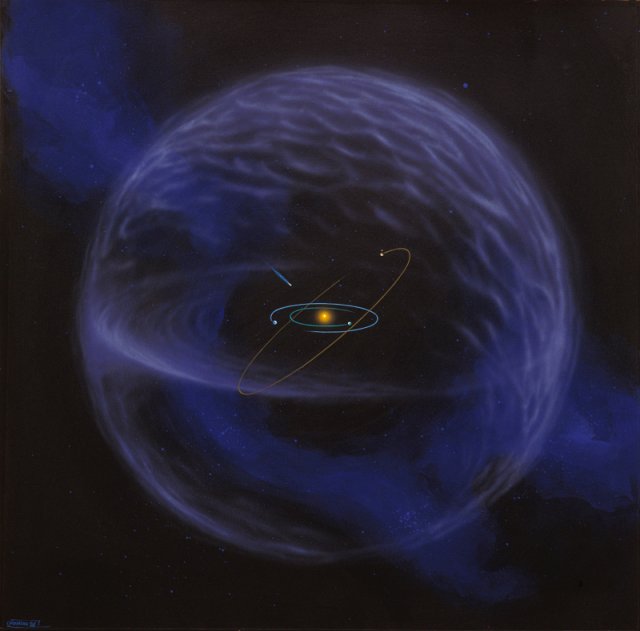 La plupart des comètes viennent du nuage d’Oort.
Structure du système solaire
Bilan
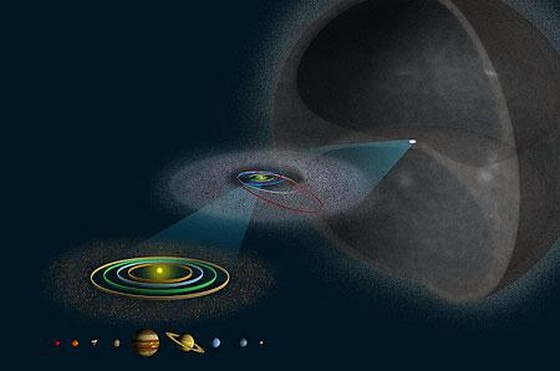 Entre « comètes et asteroïdes »
Les astéroïdes
Historique et caractéristiques principales
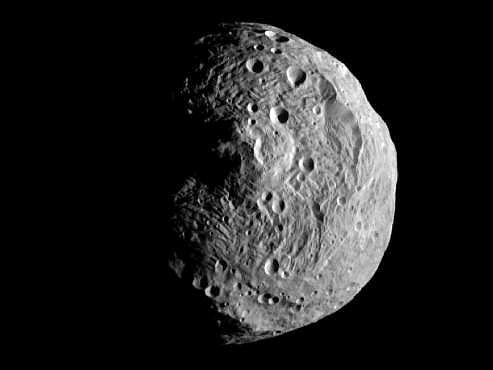 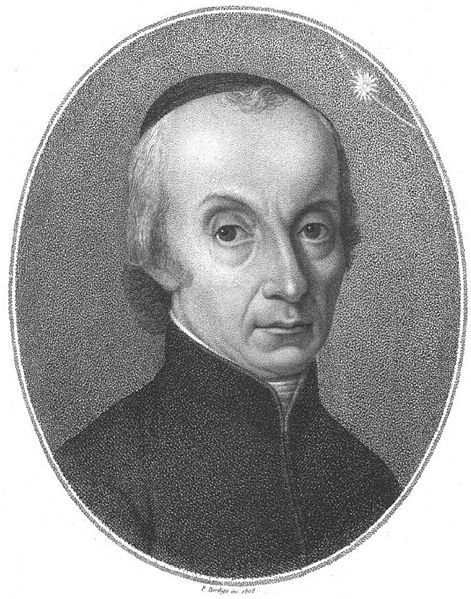 Découverte de 1er astéroïde en 1801
Piazzi,  astronome et mathématicien à Naples
plus de 560 000 astéroïdes recensés
Vesta
- Corps célestes formés de roches et de métaux 
- Orbite : faiblement elliptique
Giuseppe Piazzi  (1746-1826)
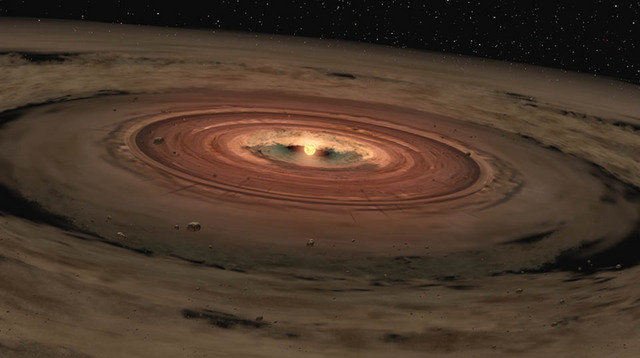 - Les astéroïdes sont le reste du disque
 protoplanétaire ( vue d'artiste - Nasa  )
Entre « comètes et asteroïdes »
Les astéroïdes
Configurations et dimensions
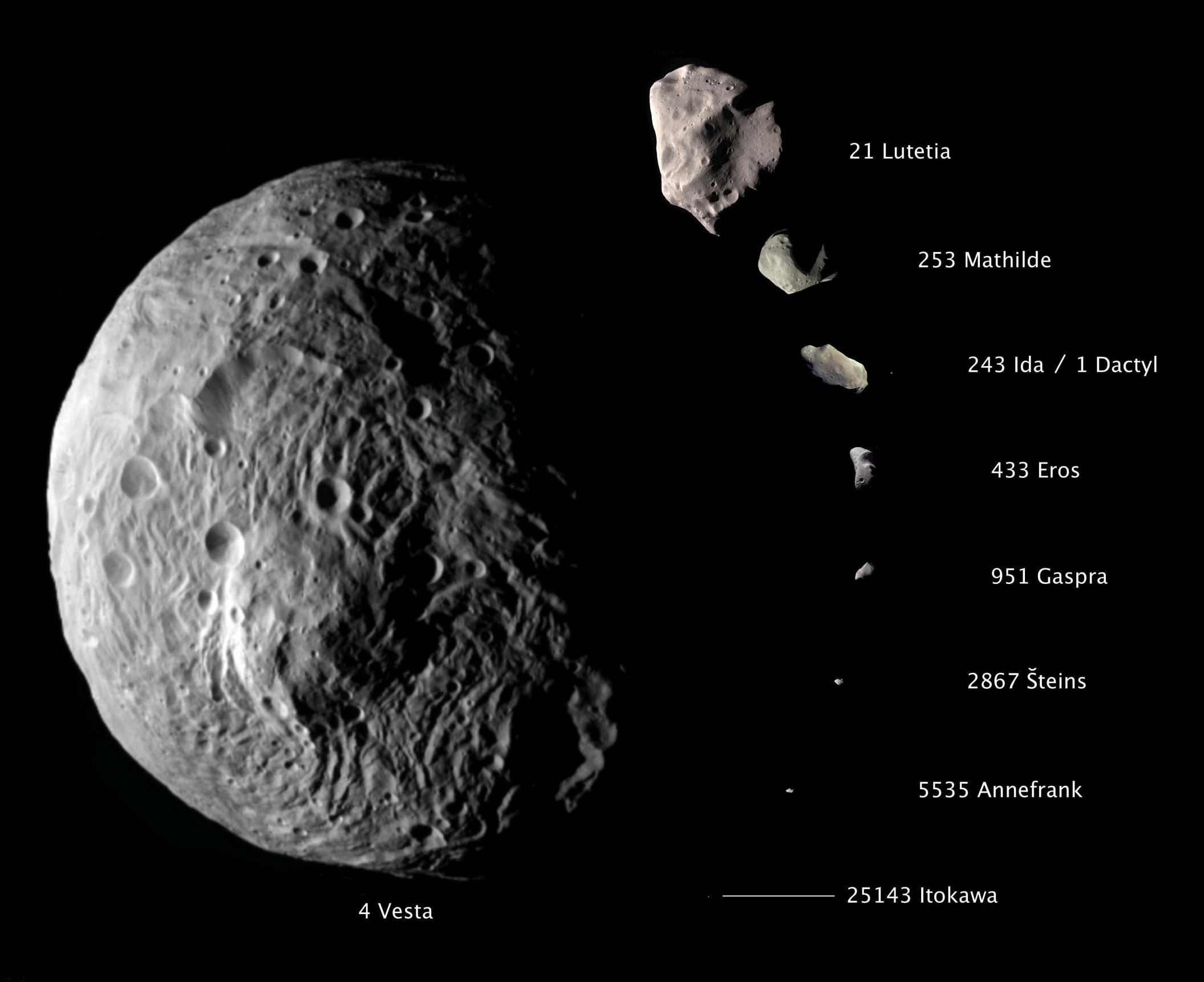 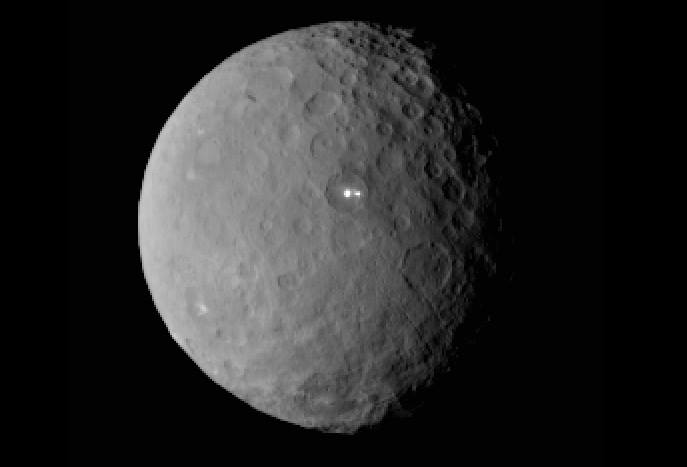 Cérès, 950 km de diamètre
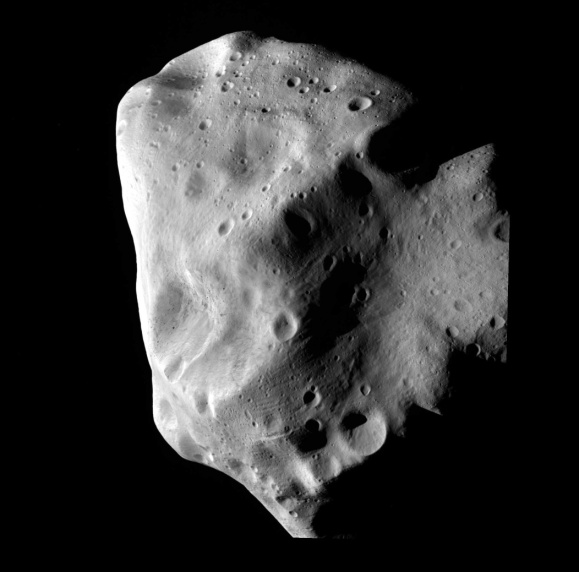 Lutetia, 120 x100x75km
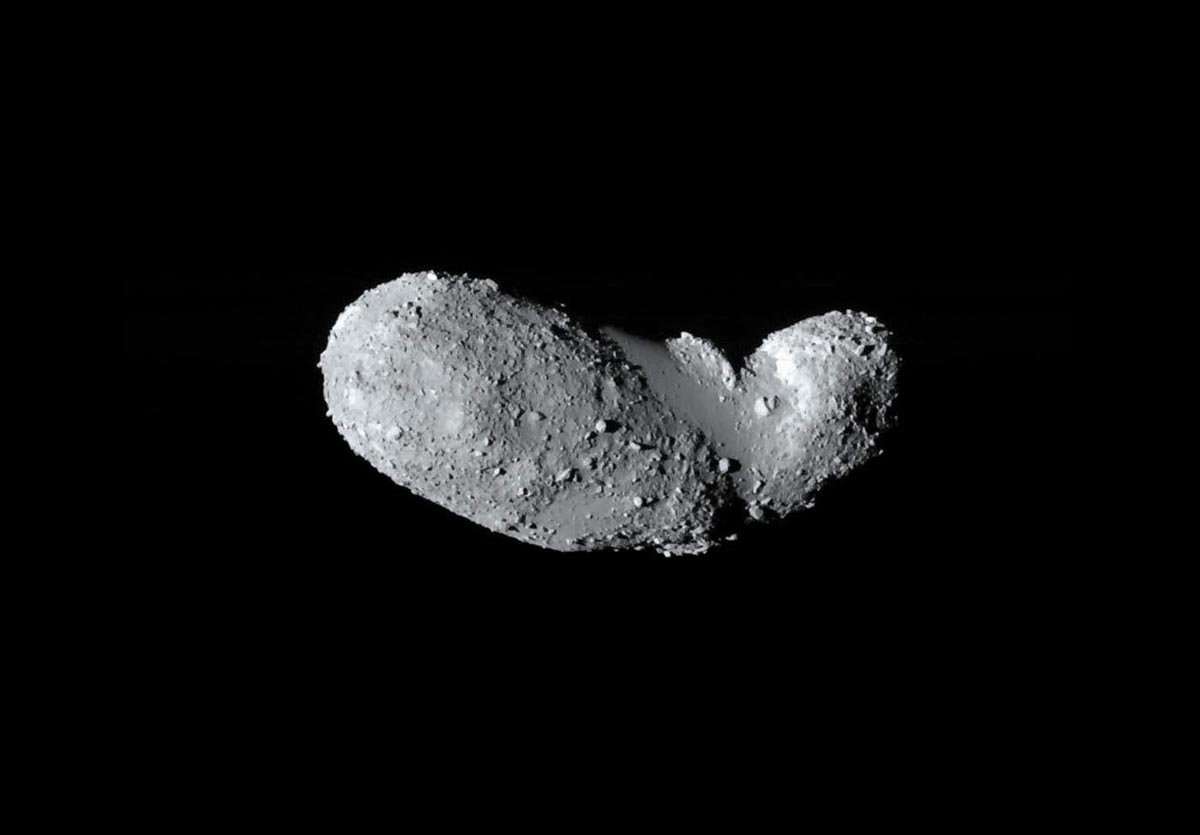 Itokawa, 600x290x260 m
Entre « comètes et asteroïdes »
Les astéroïdes
Explorer les astéroïdes
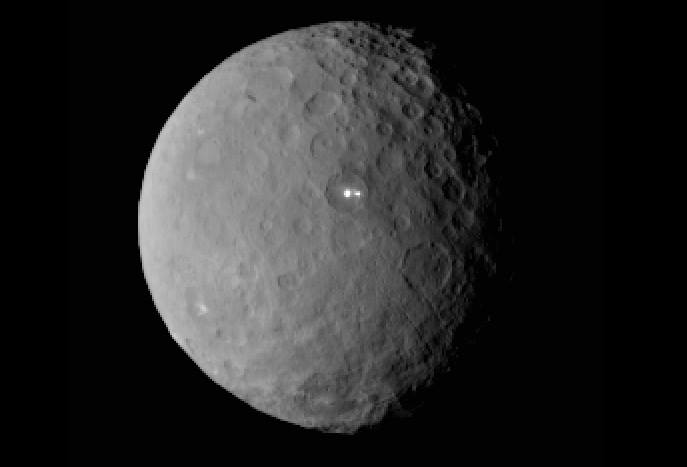 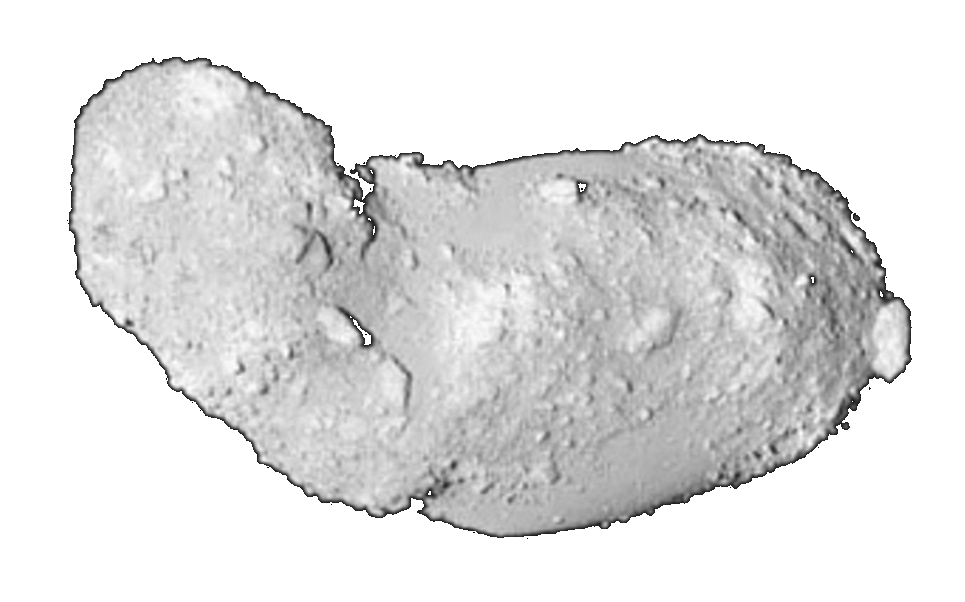 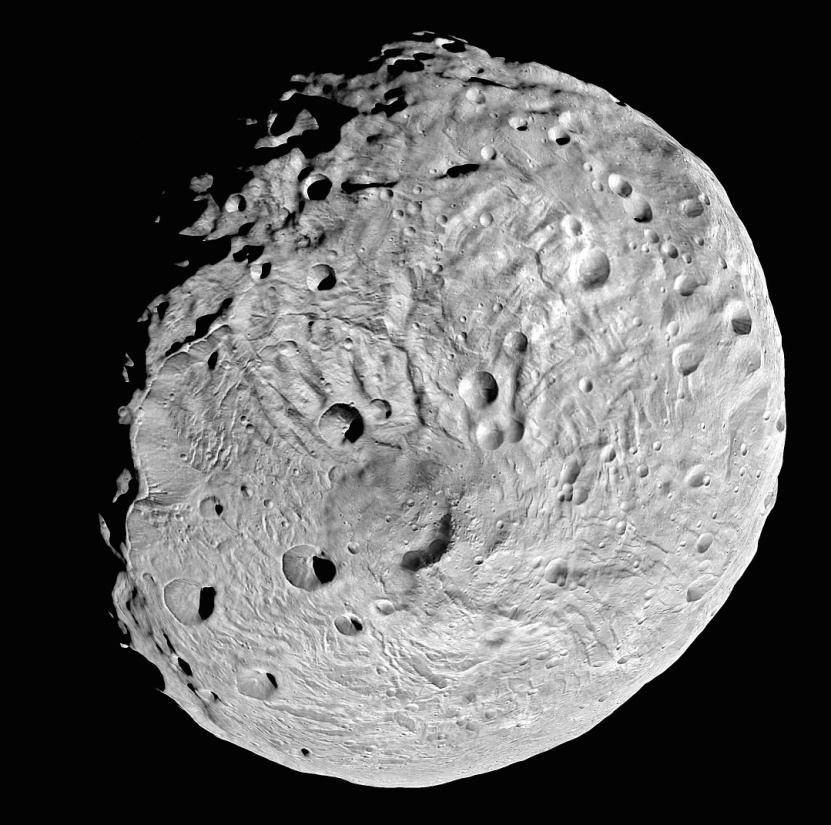 Pôle sud de Vesta 
(Sonde Dawn,2011)
Astéroïde Itokawa 
(Sonde Hayabusa , 2005)
Cérès (2015)
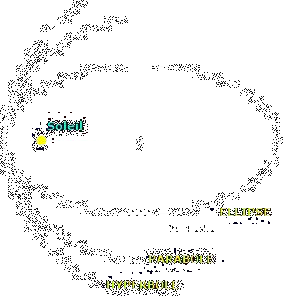 Entre « comètes et asteroïdes »
. Connues avec certitude depuis l’Antiquité et probablement depuis la Préhistoire.

Pièce romaine  contemporaine de la  comète passée dans le ciel vers 44 après JC.



Les comètes sont responsables des pluies d’étoiles filantes
Les comètes
Historique et principales caractéristiques
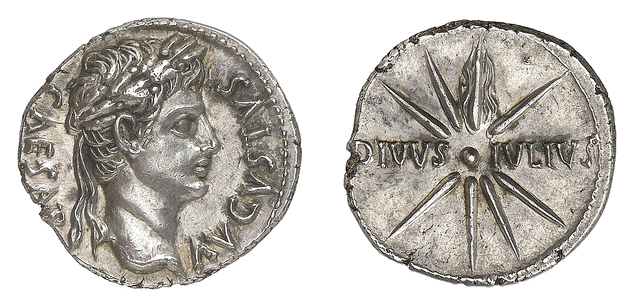 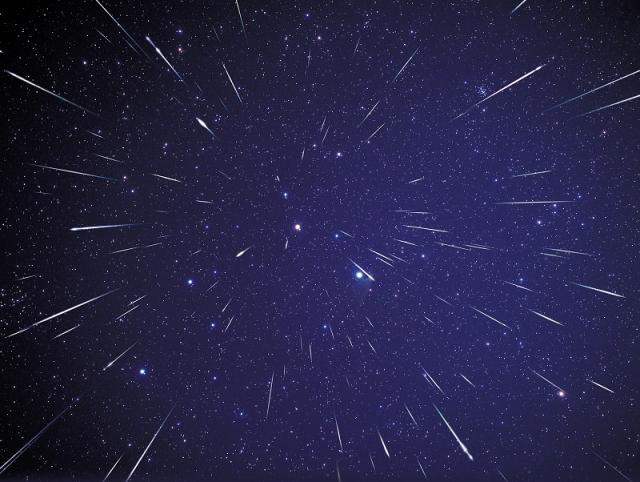 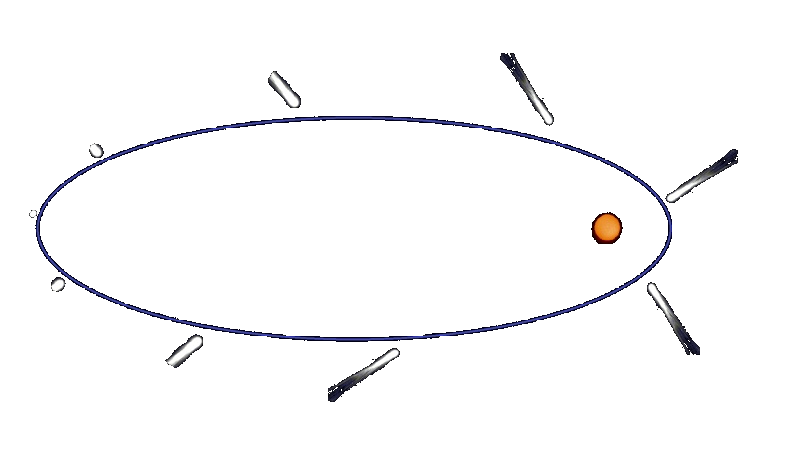 Entre « comètes et asteroïdes »
Les comètes
Explorer les comètes
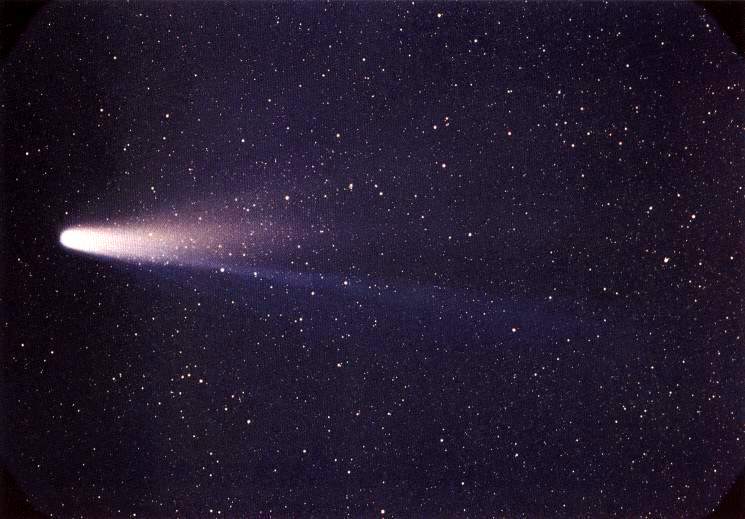 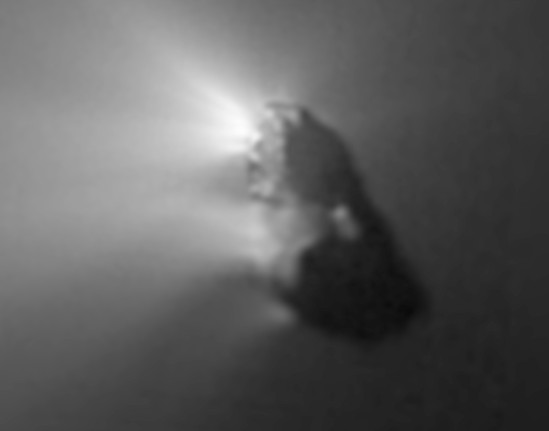 Comète Halley (1986)
Photo de la sonde spatiale
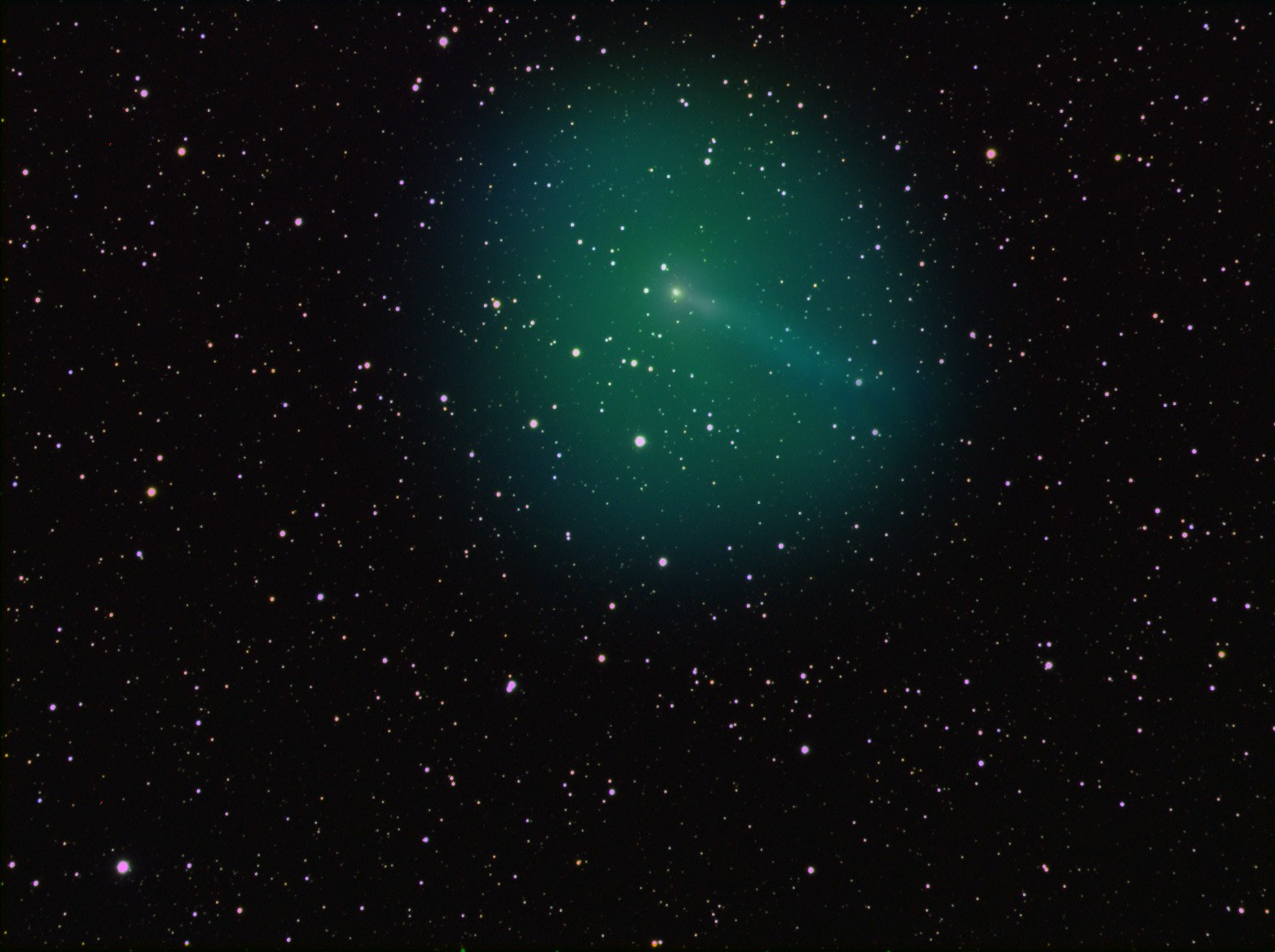 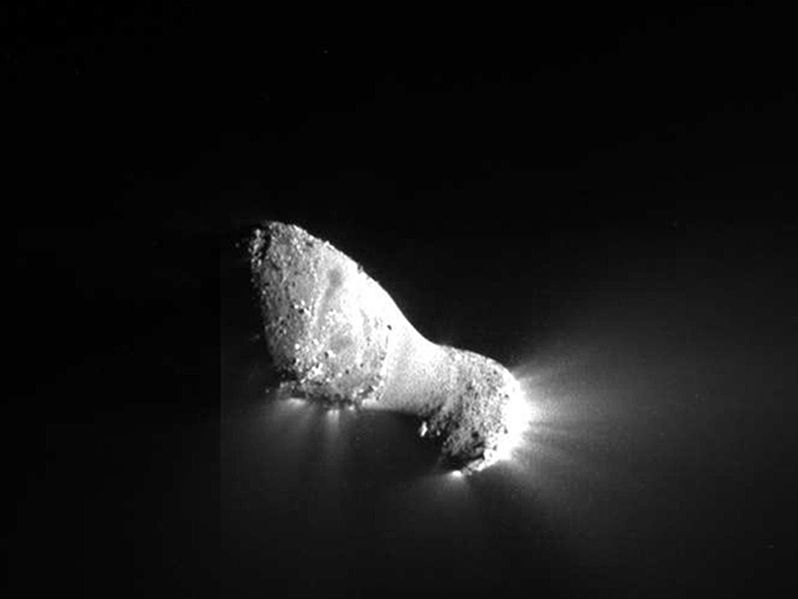 Photo  de la sonde spatiale
Comète Hartley 2 (2010)
Entre « comètes et asteroïdes »
Les comètes
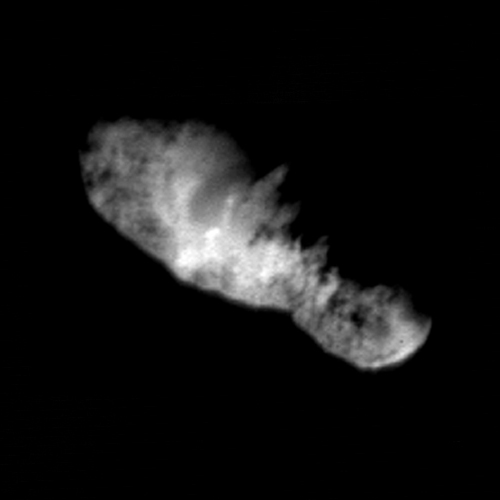 Explorer les comètes
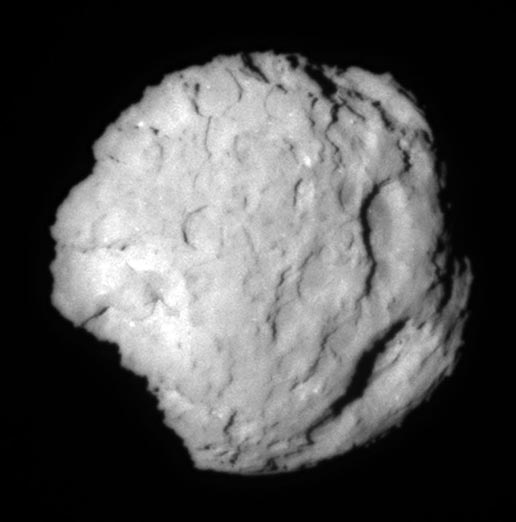 Borrelly
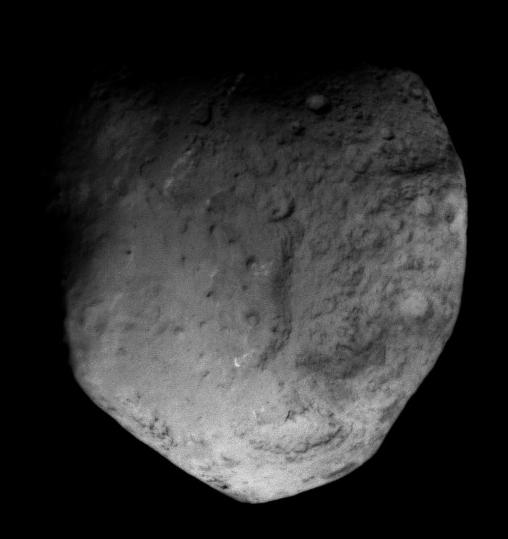 Wild 2
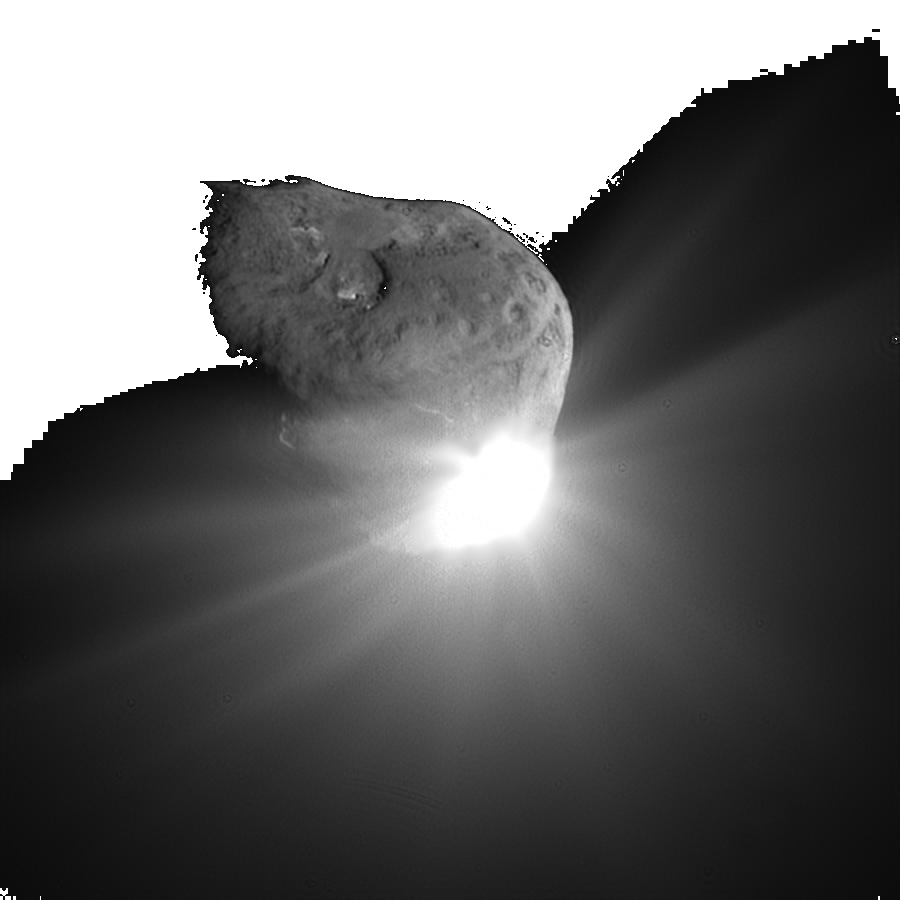 Tempel 1
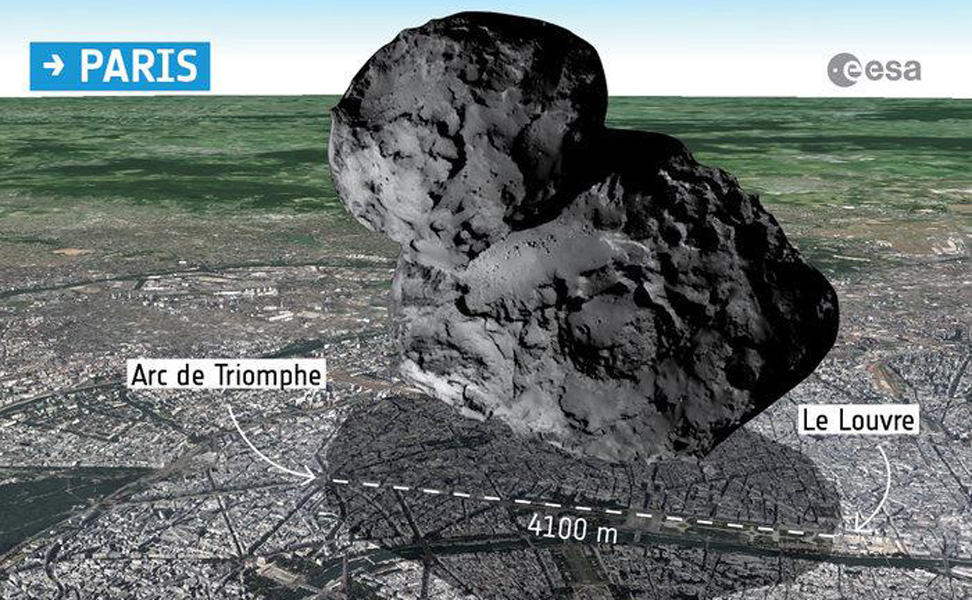 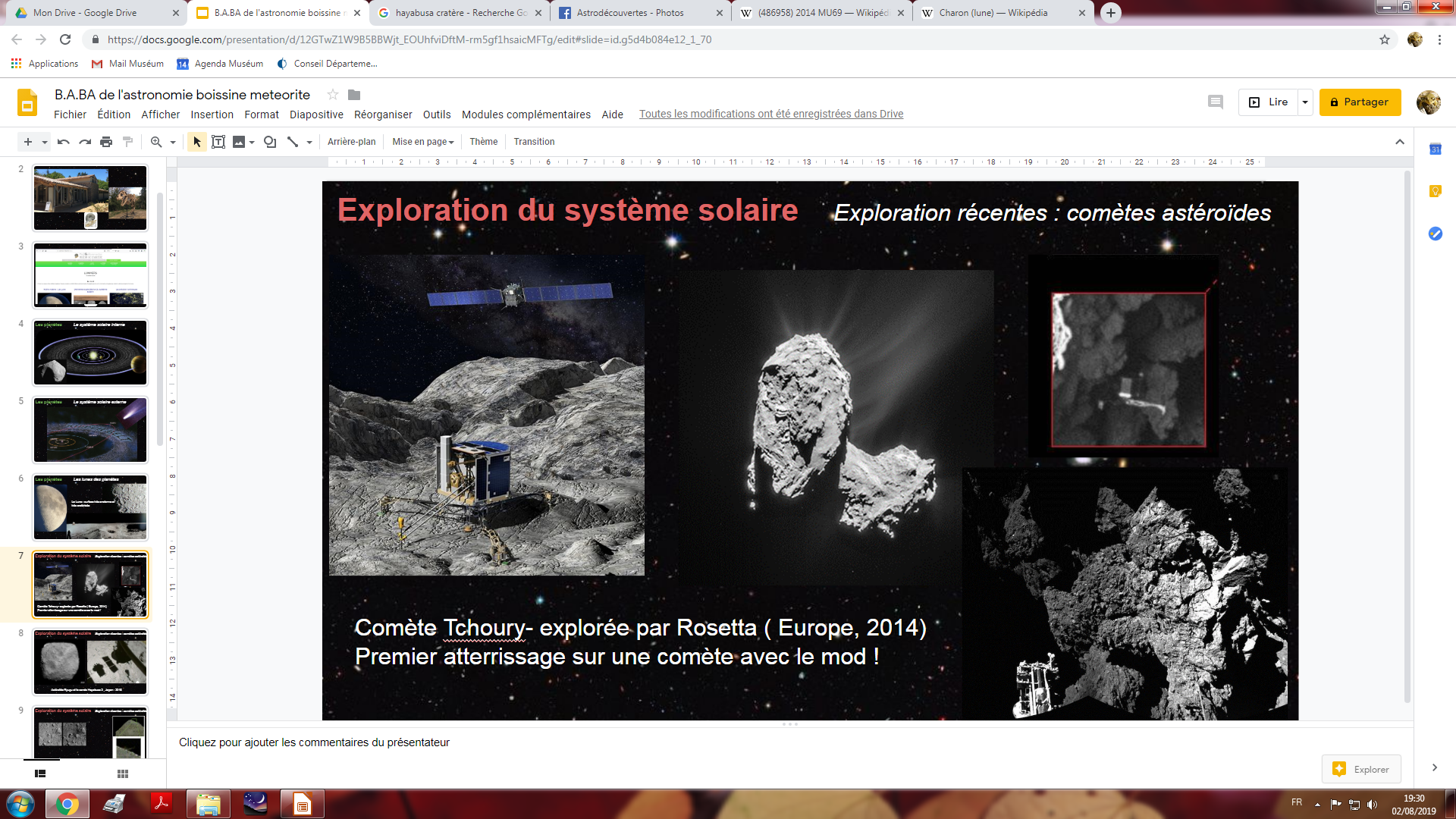 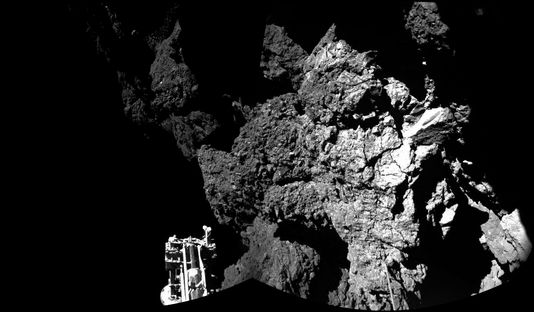 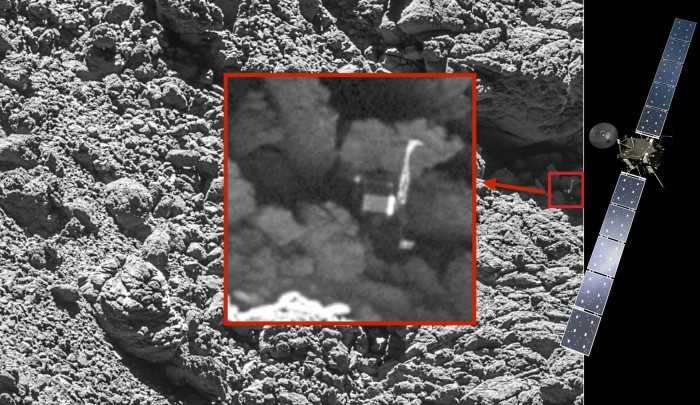 La première comète de la ceinture de Kuiper étudié directement : Ultima Thulé
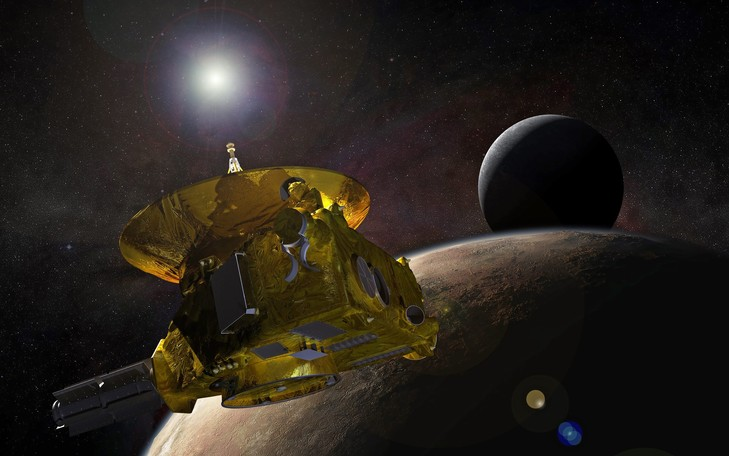 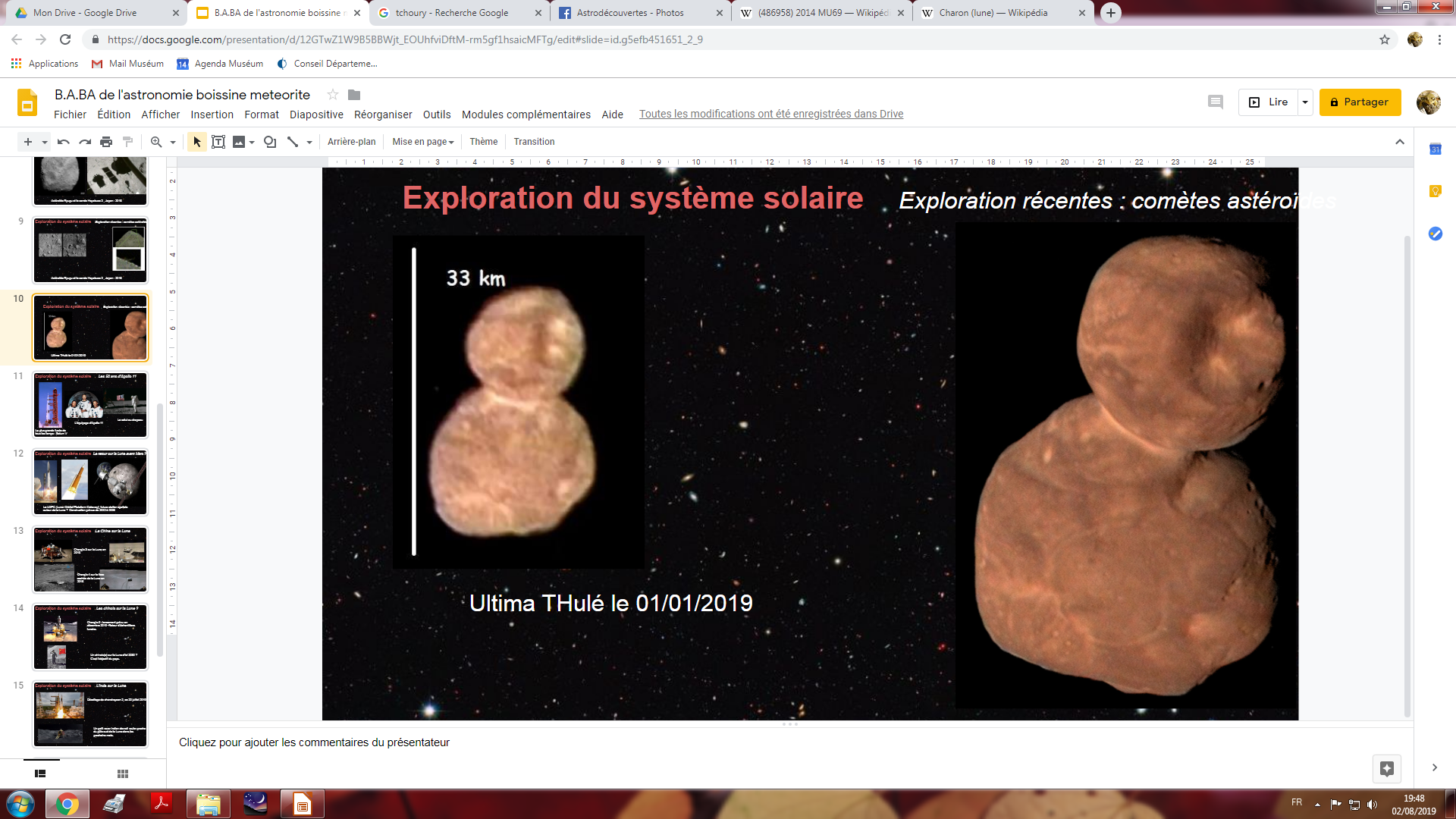 Intérêts et observations
Importance des objets célestes
La Vie et les objets célestes
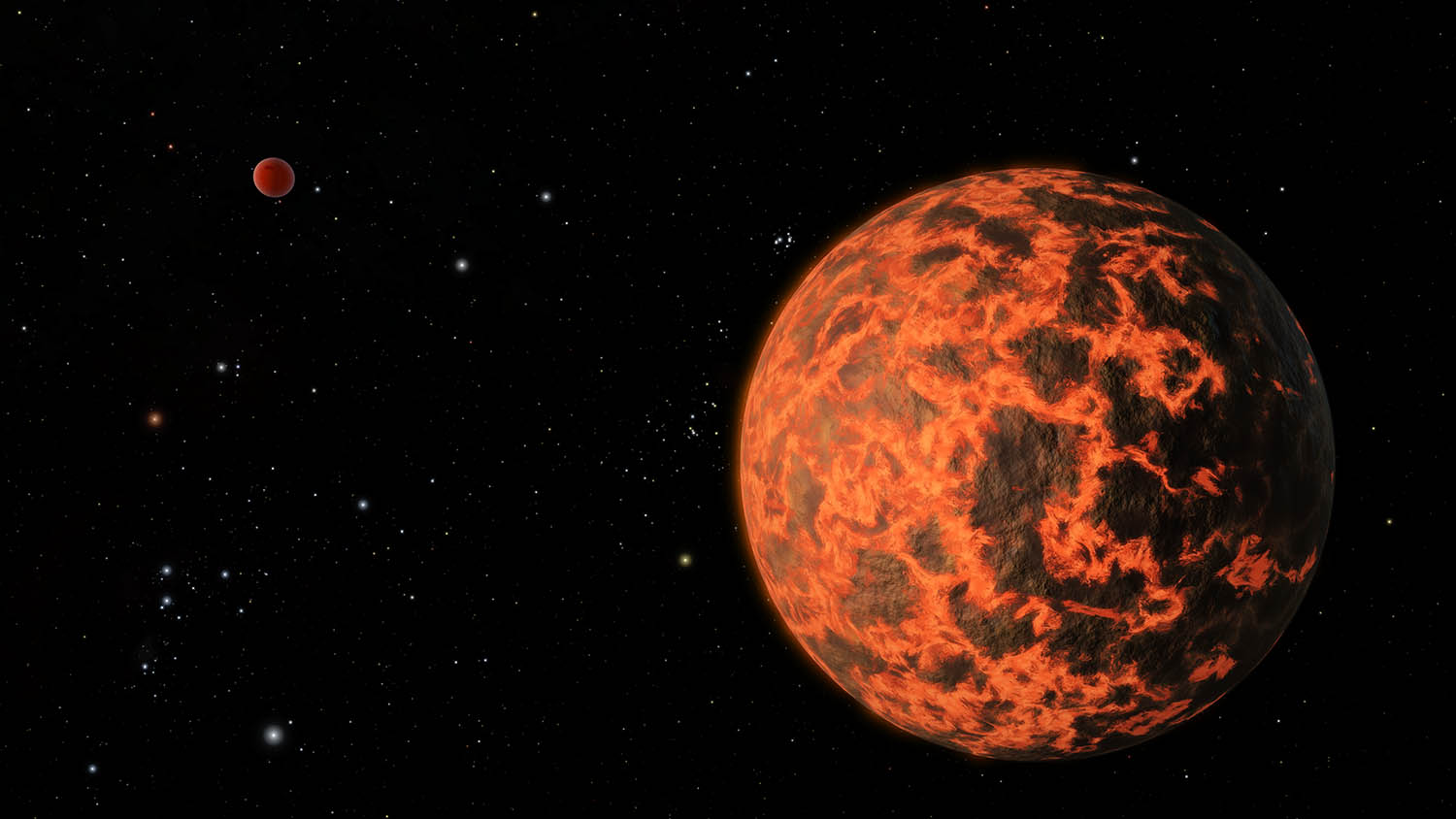 La Terre il y a 4,5 milliards d’années : un océan de lave.
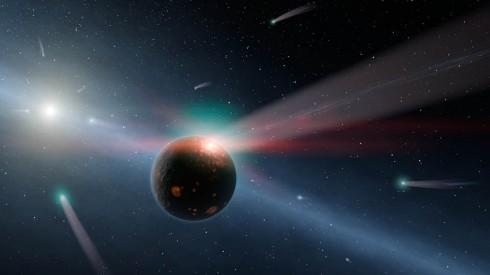 L’eau de la Terre proviendrait d’un « bombardement »  de comètes (et - ou d’astéroïdes ?)
Intérêts et observations
Importance des objets célestes
La Vie et les objets célestes
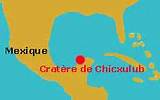 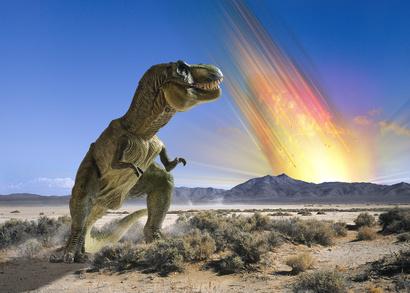 Intérêts et observations
Importance des objets célestes
Collisions planétaires
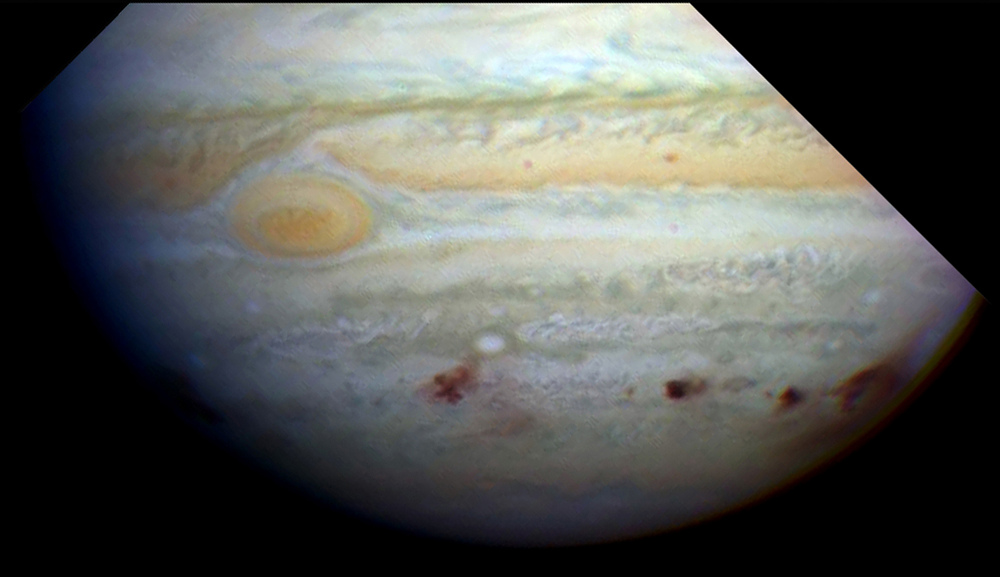 Shoemaker-Levy  & Jupiter (1994)
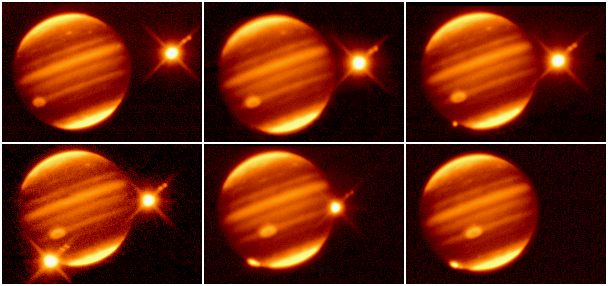 Intérêts et observations
Importance des objets célestes
Evolution des astéroïdes observés depuis 1980
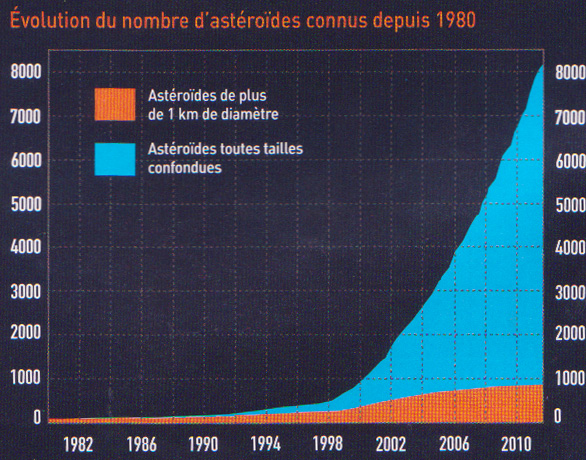 Intérêts et observations
Importance des objets célestes
Objets géocroiseurs
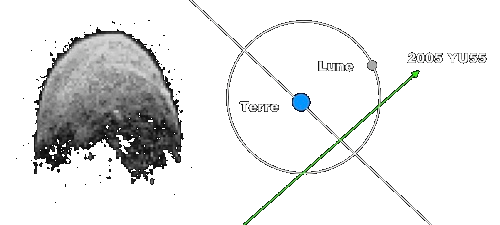 Géocroiseur 2005 yu55 de 400m passe près de la Terre, observé en 2011 par des radars.
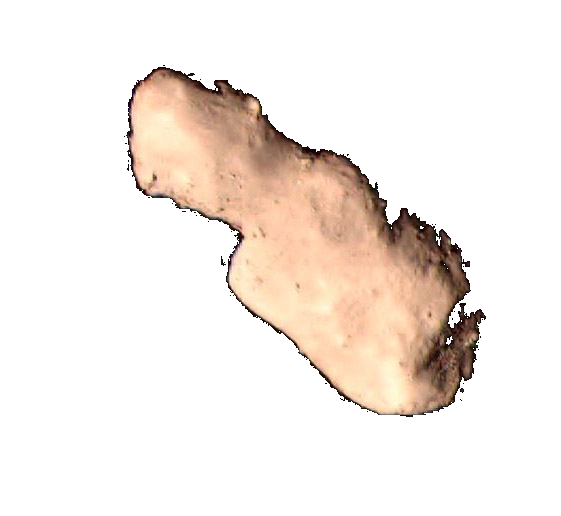 Géocroiseur Toutatis, observé en 2012 par la sonde chinoise chang’e 2 (4,5; 2,4; 1,9km)
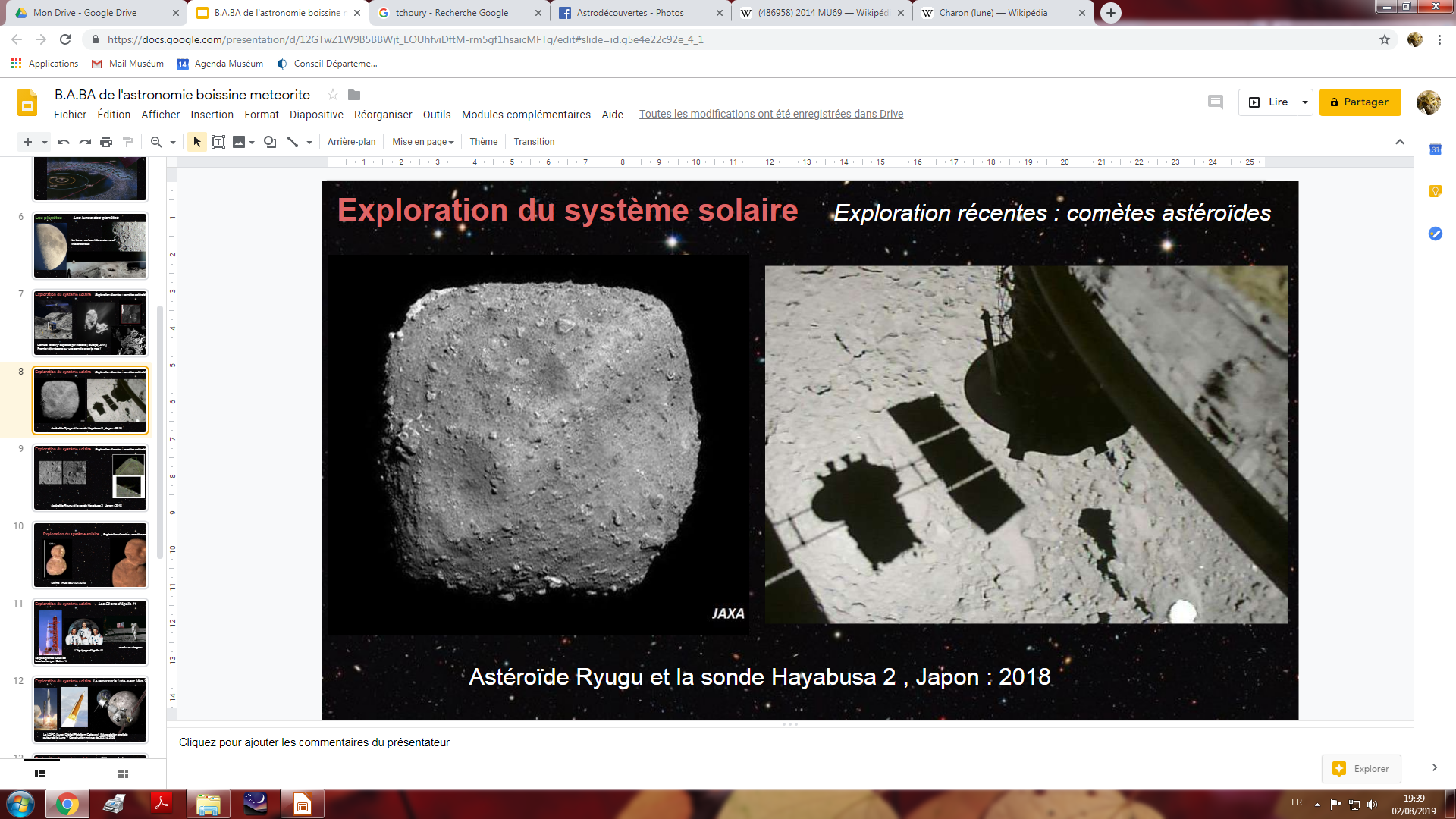 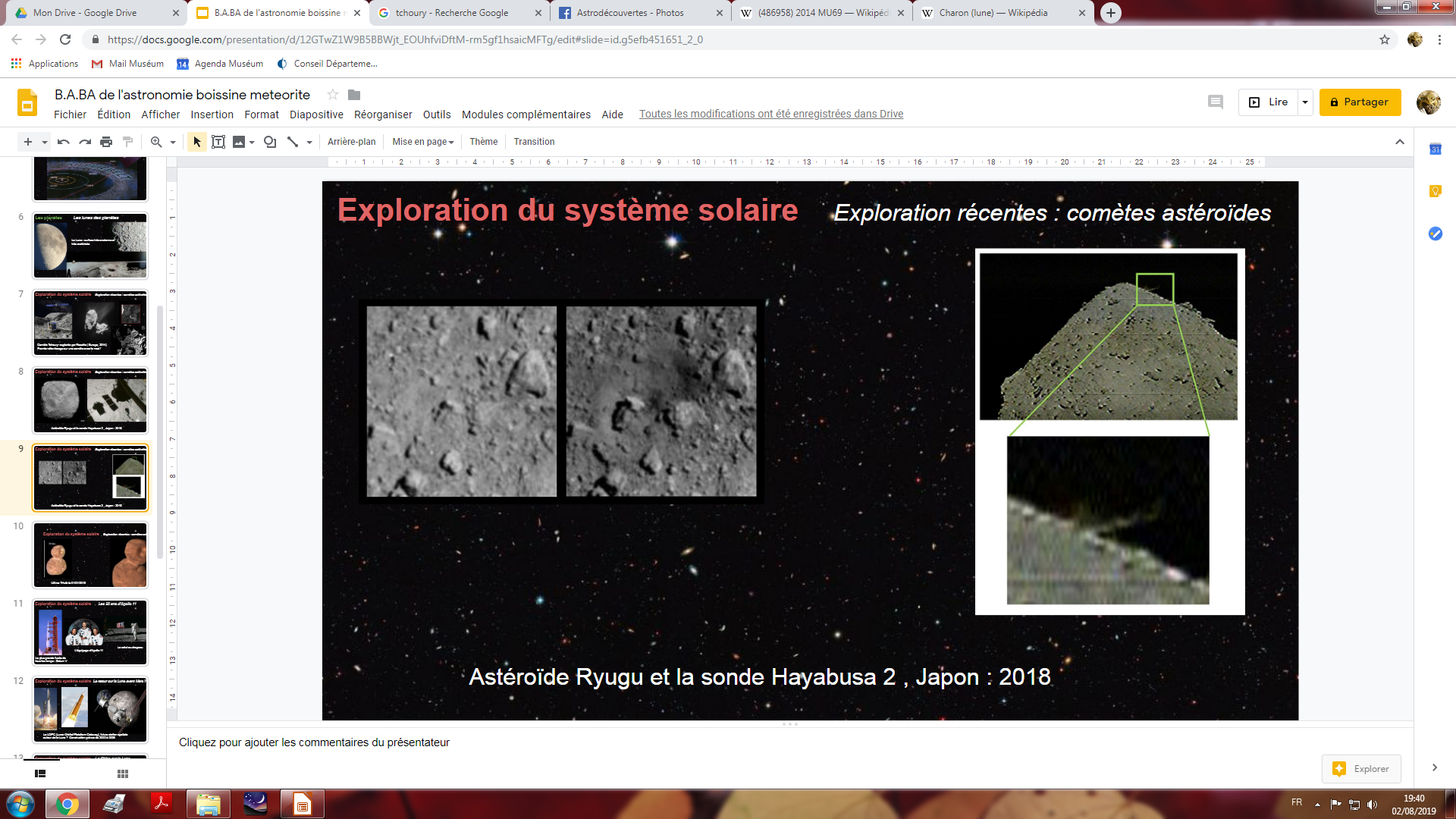 Intérêts et observations
Risques d’impact
Météores et météorites
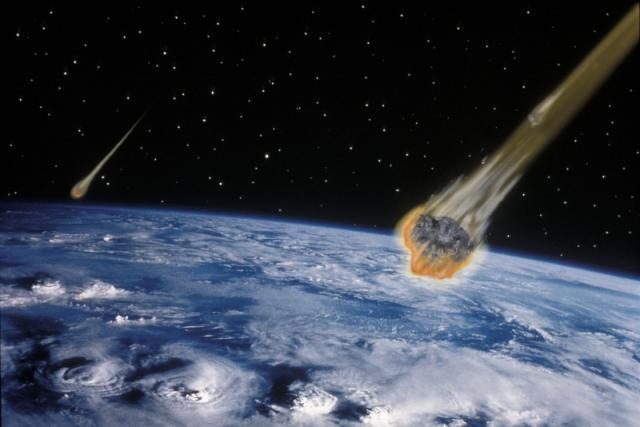 Météorite : reste d’un objet céleste solide, qui atteint la surface terrestre ou d’un autre astre
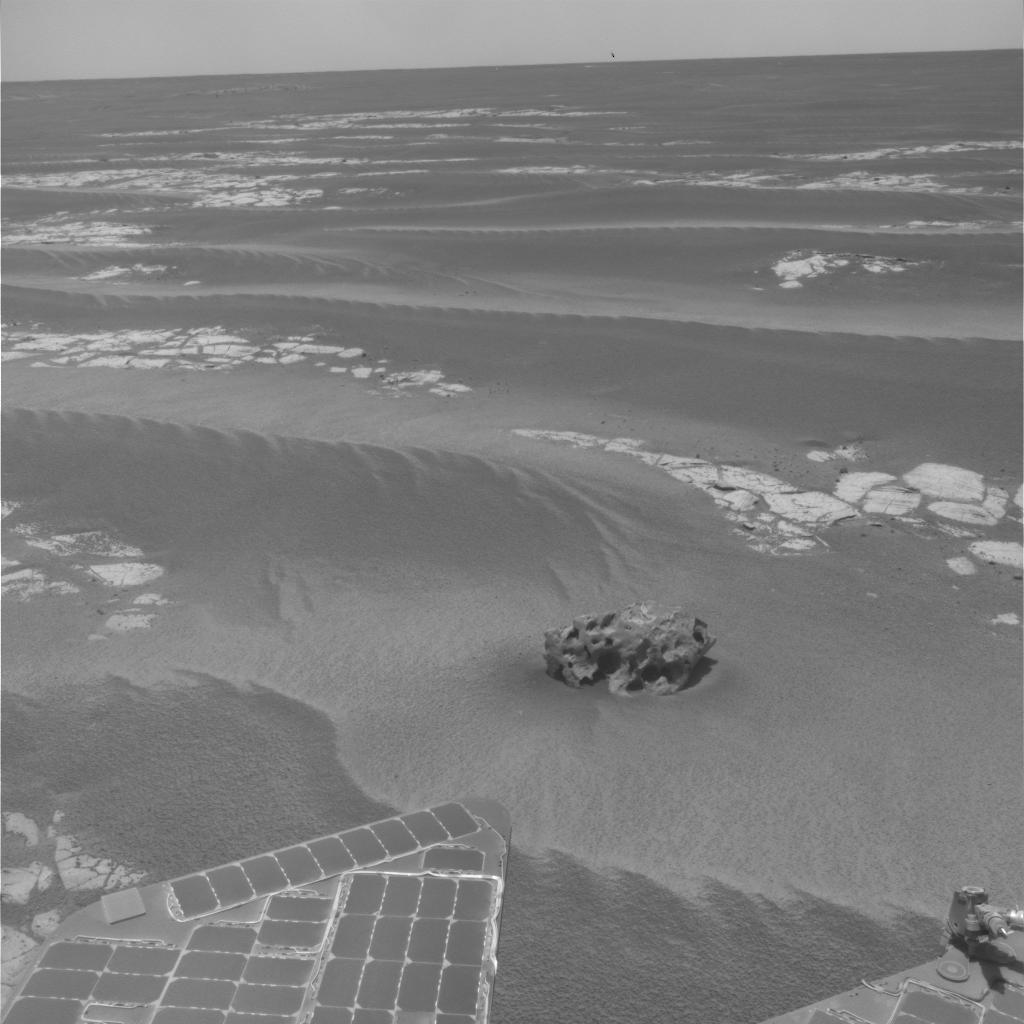 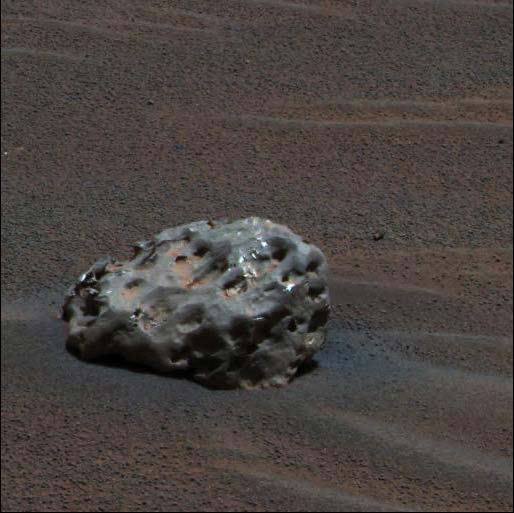 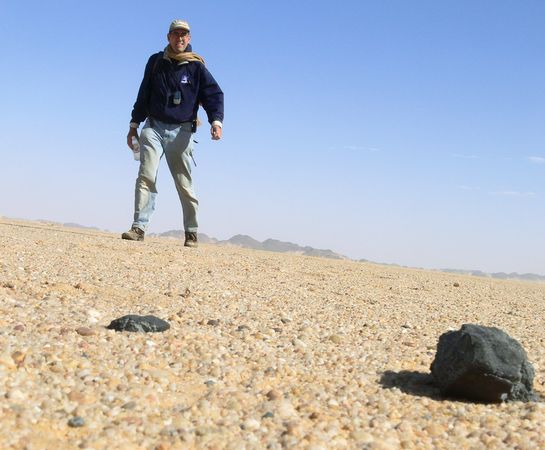 Météorite ferreuse de 30 cm 
( Exploration Martienne, Opportunity dans les années 2000)
La majorité des météorites 
sont découvertes dans les déserts
( ici Désert du Sahara)
Intérêts et observations
Risques d’impact
Météores et météorites
indifférenciées                                        Différenciées
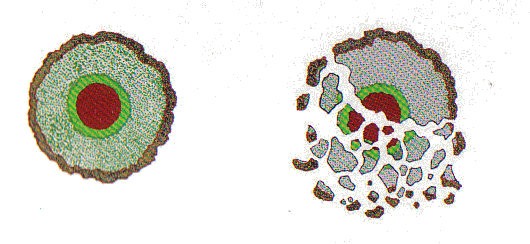 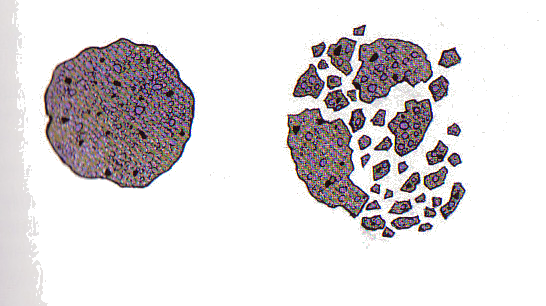 À l’origine : astéroïdes de grande taille (la différenciation en couches), fragmentés lors d’un impact.
À l’origine astéroïdes de petite taille (donc pas de  différenciation)
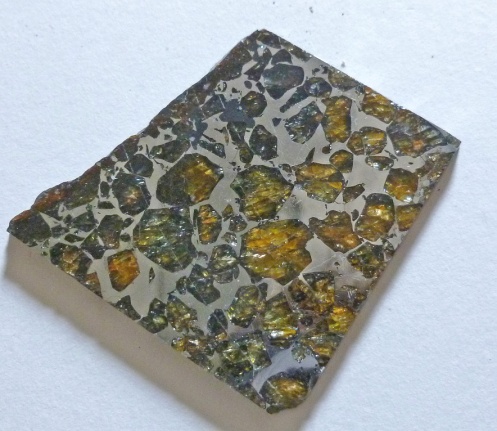 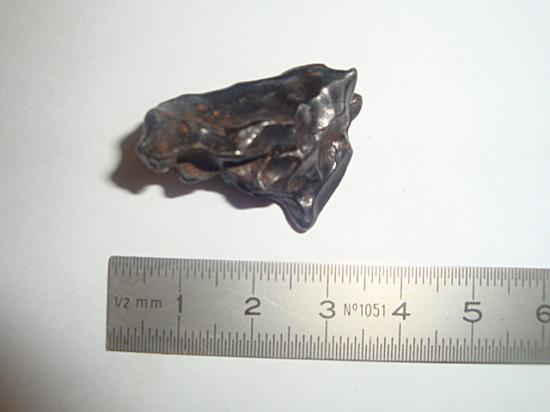 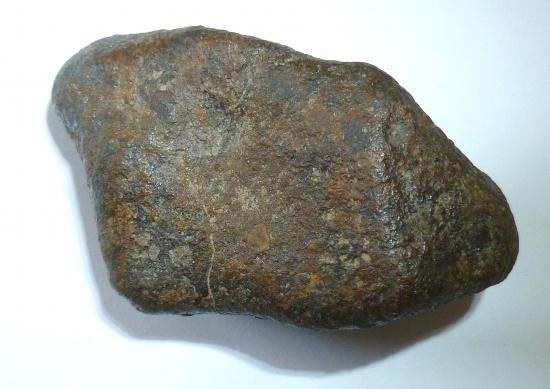 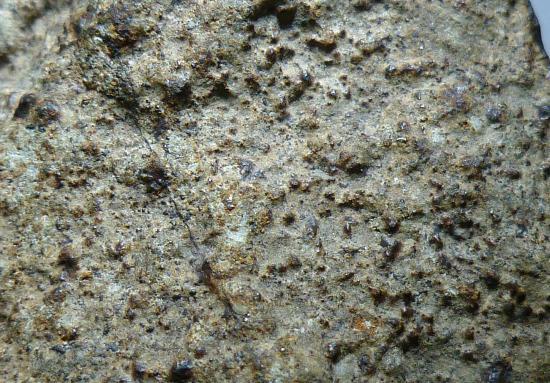 Pallasite
Sidérite
Chondrite
Intérêts et observations
Risques d’impact
Impacts historiques
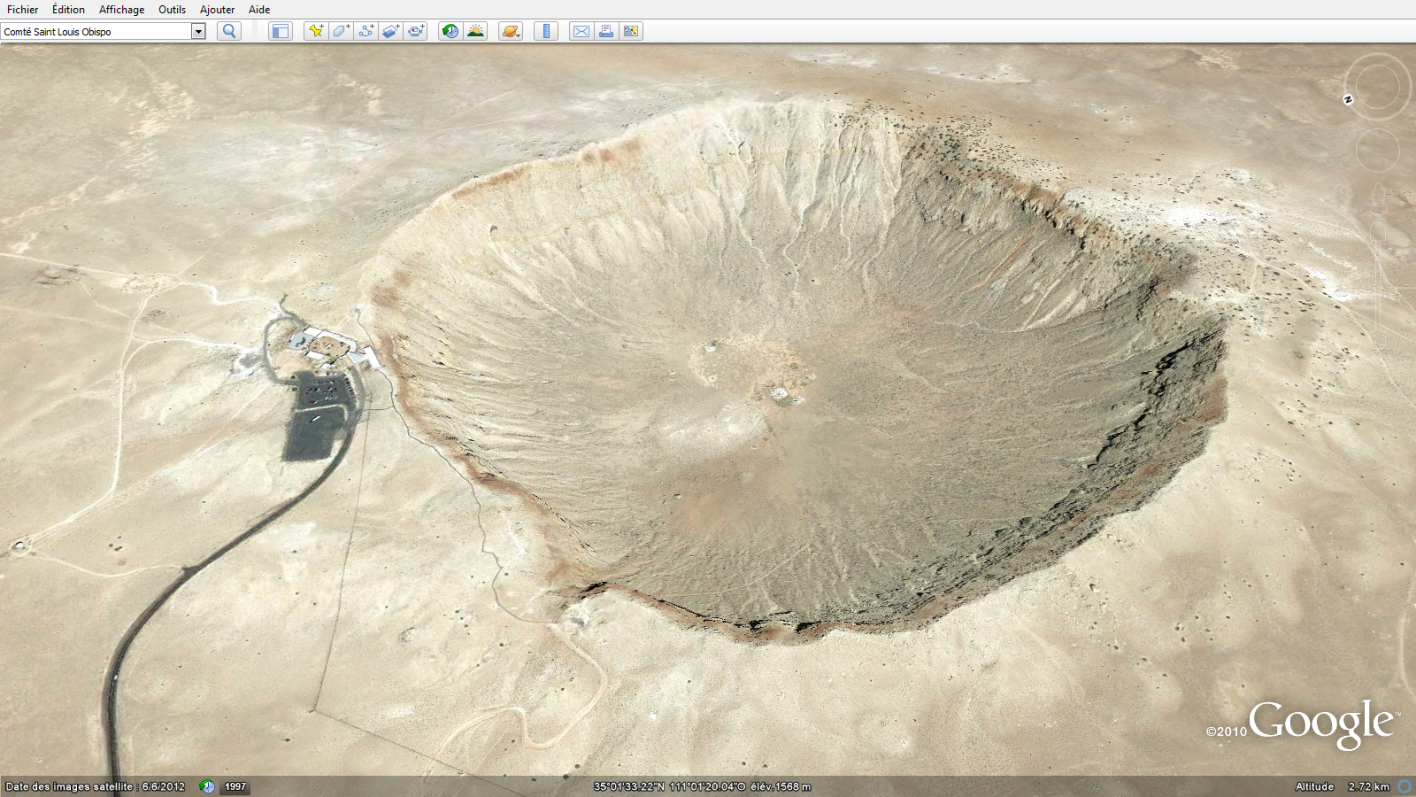 Meteor Crater (Arizona, USA)
Impact de 1200 mètres de diamètre formé il y a 50 000 ans par une  météorite de 50 m de diamètre et de 300 000 tonnes.
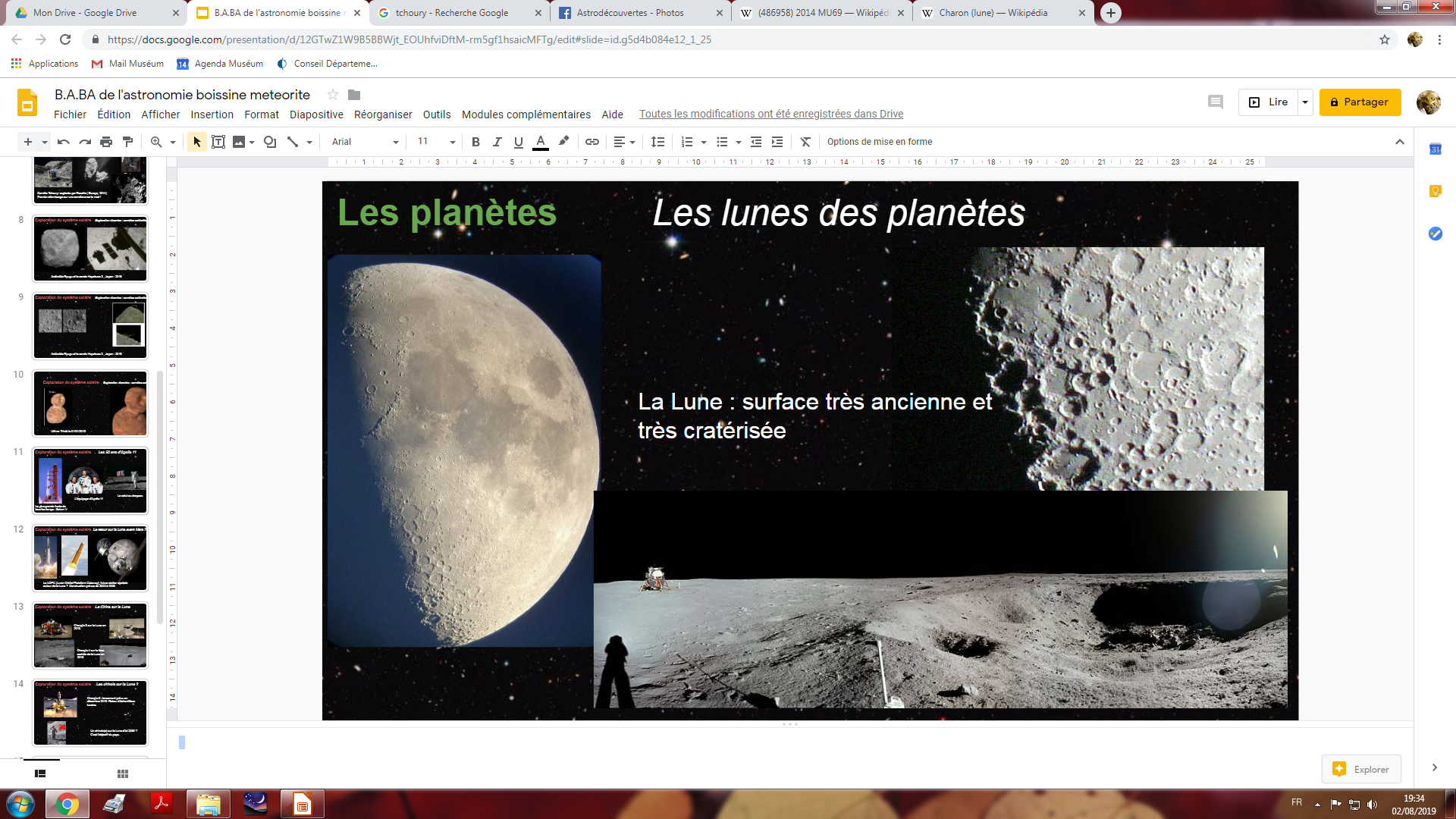 Intérêts et observations
Risques d’impact
Impacts historiques
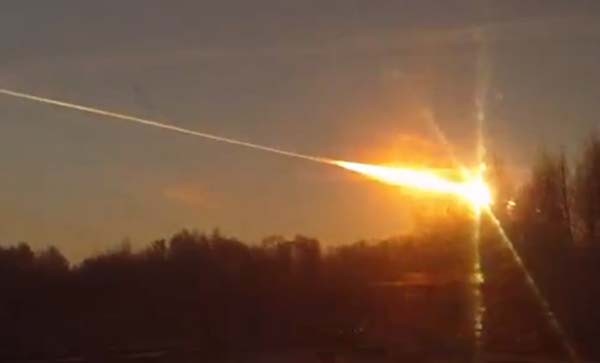 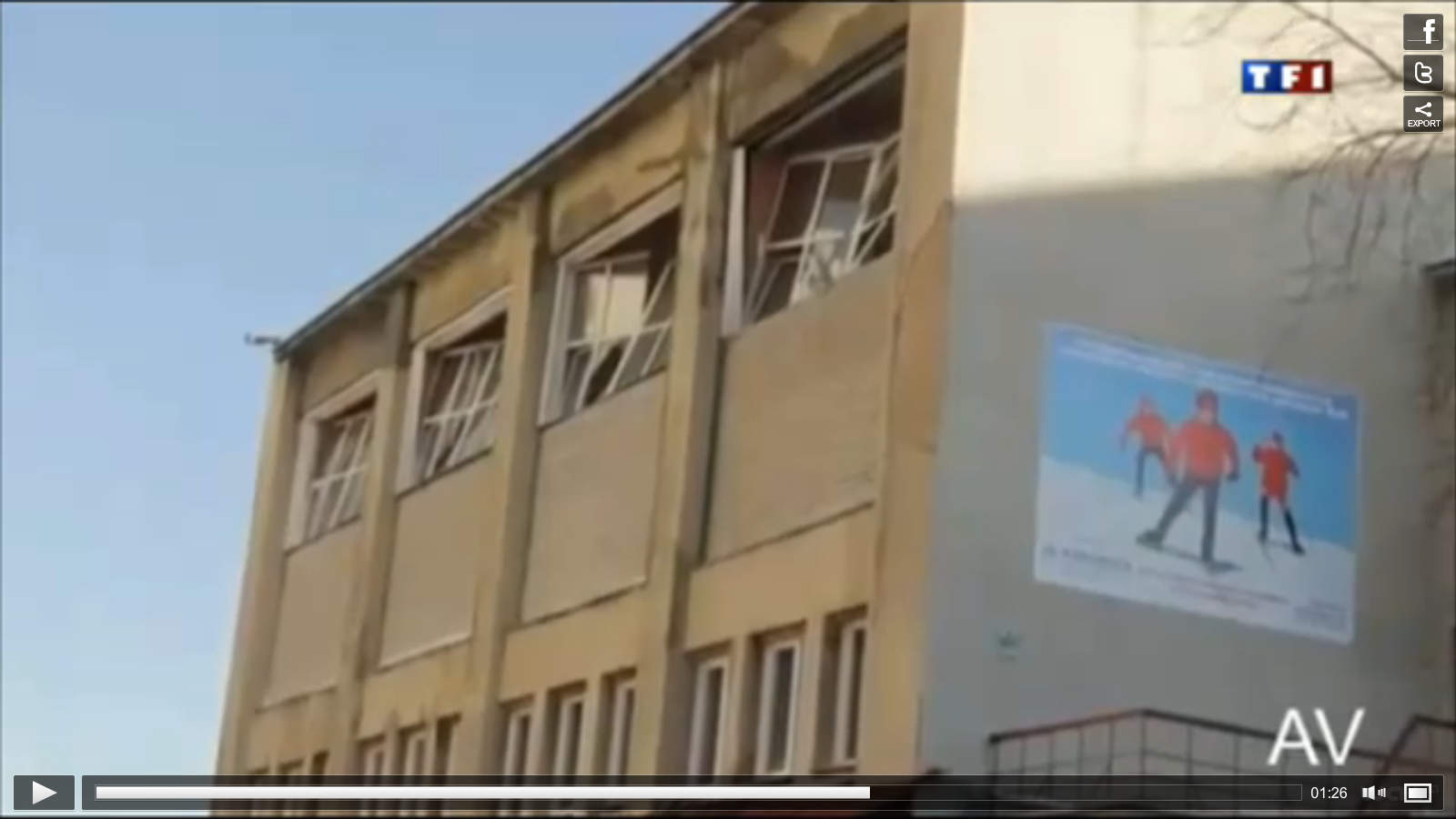 Effet de l’onde de choc
Impact en 2013 du météore de Tcheliabinsk , Oural , Russie
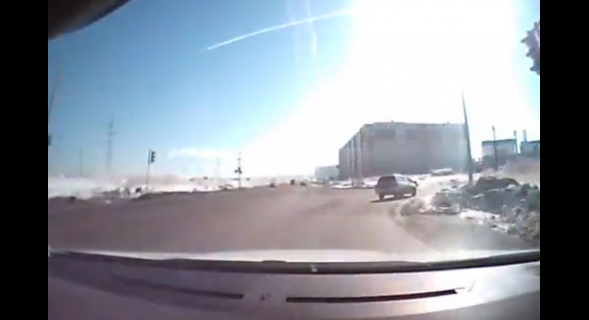 Une lumière avueglante lors de la chute de la météorite
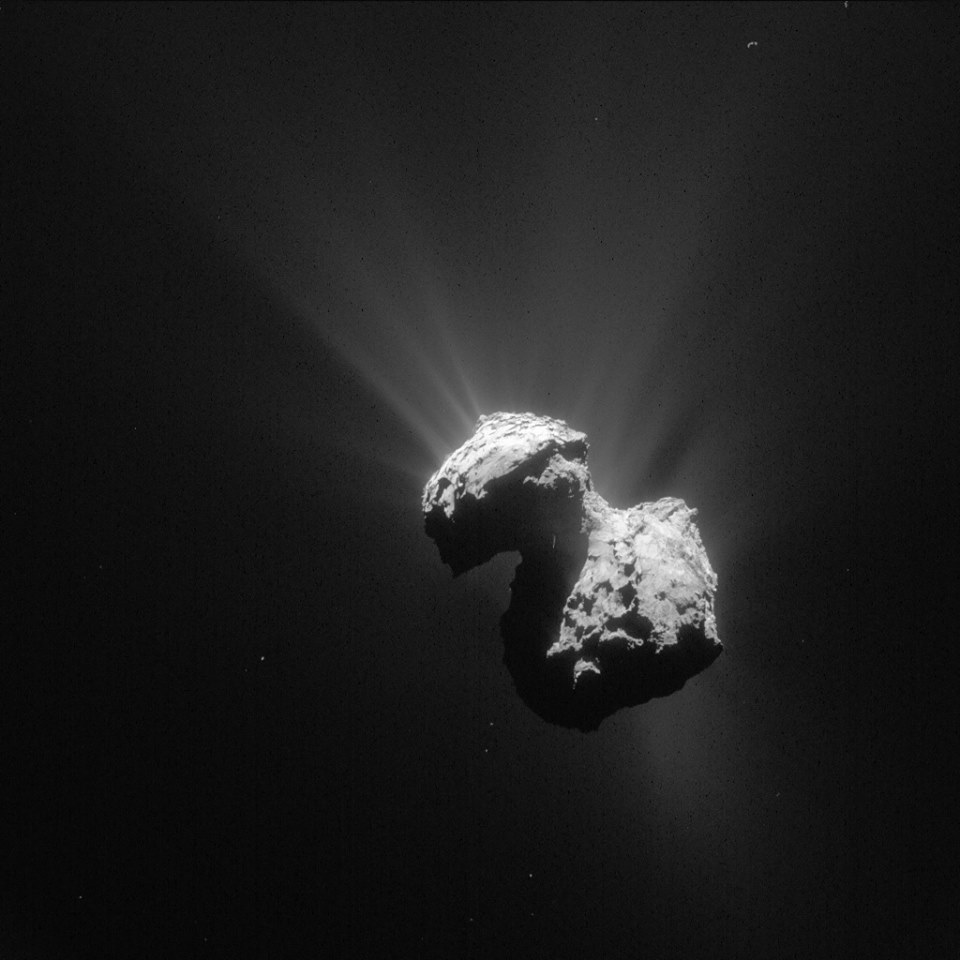 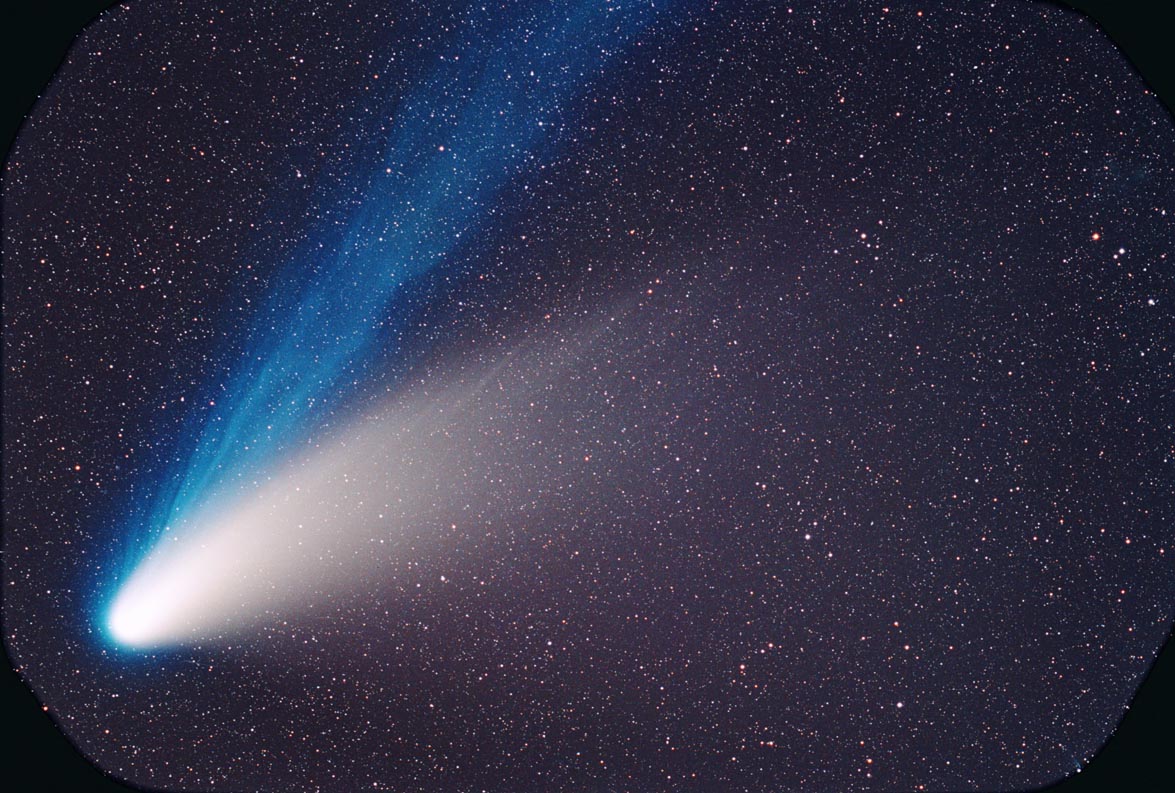 Bonnes observations et découvertes !
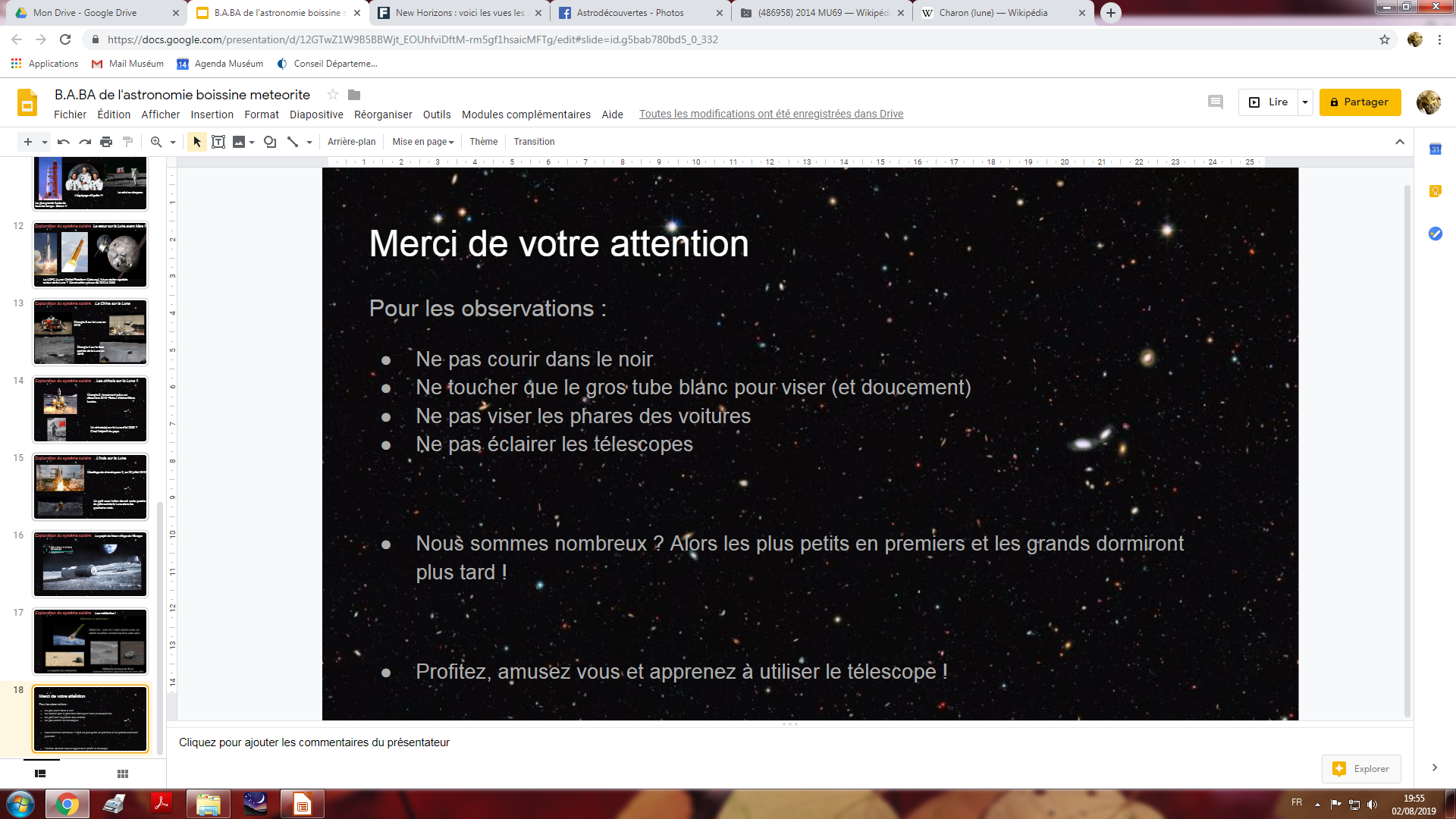 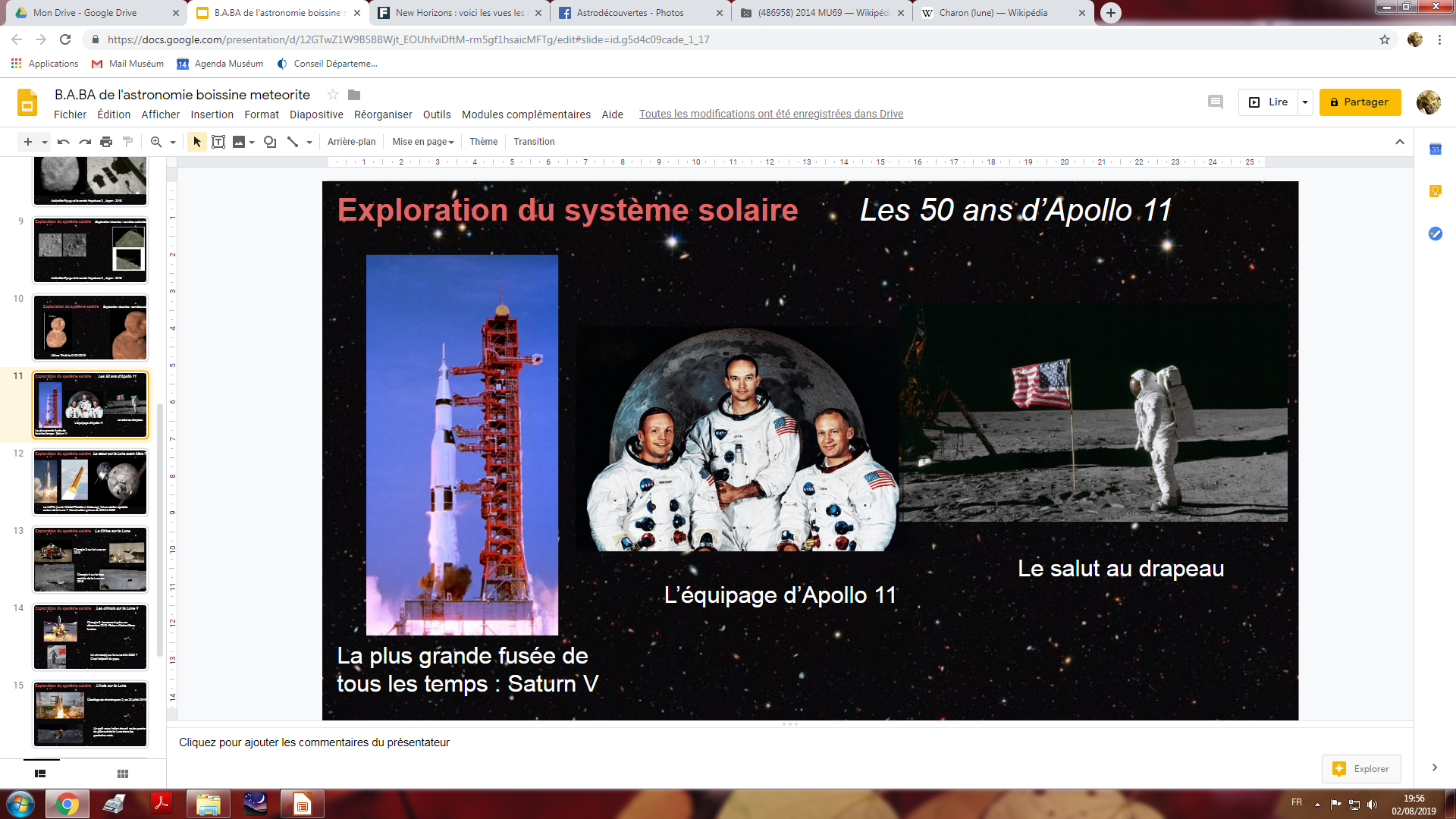 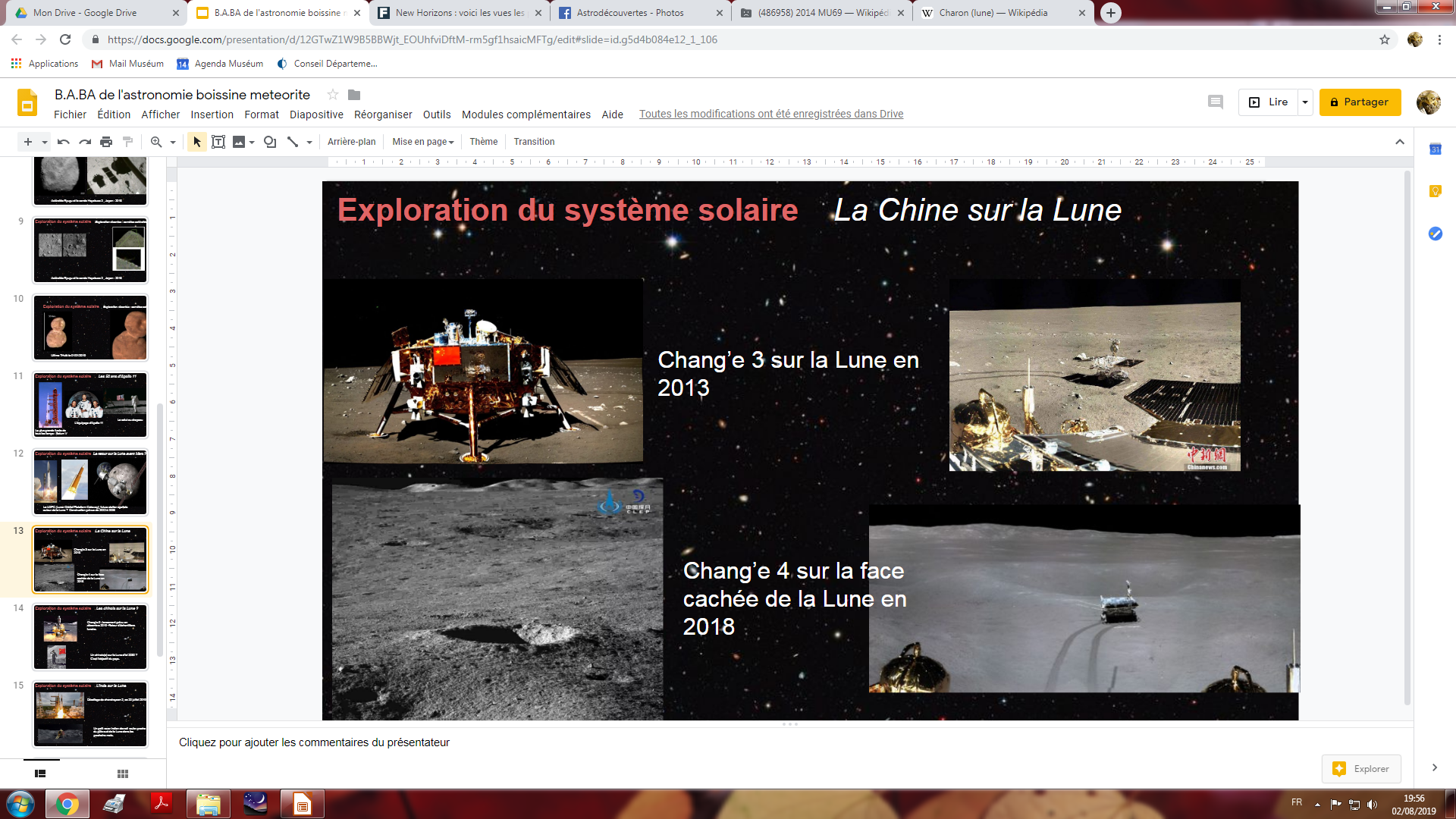 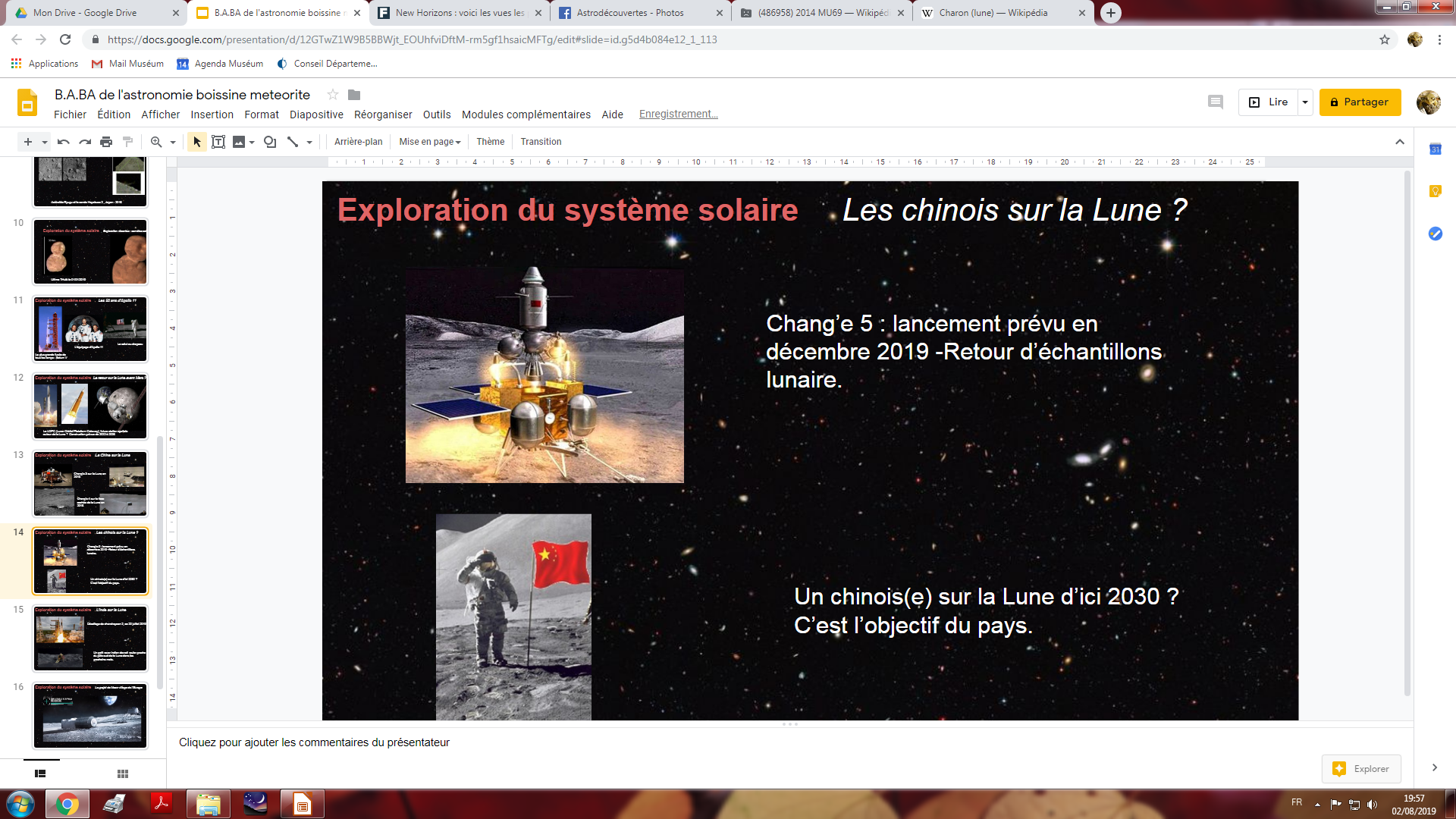 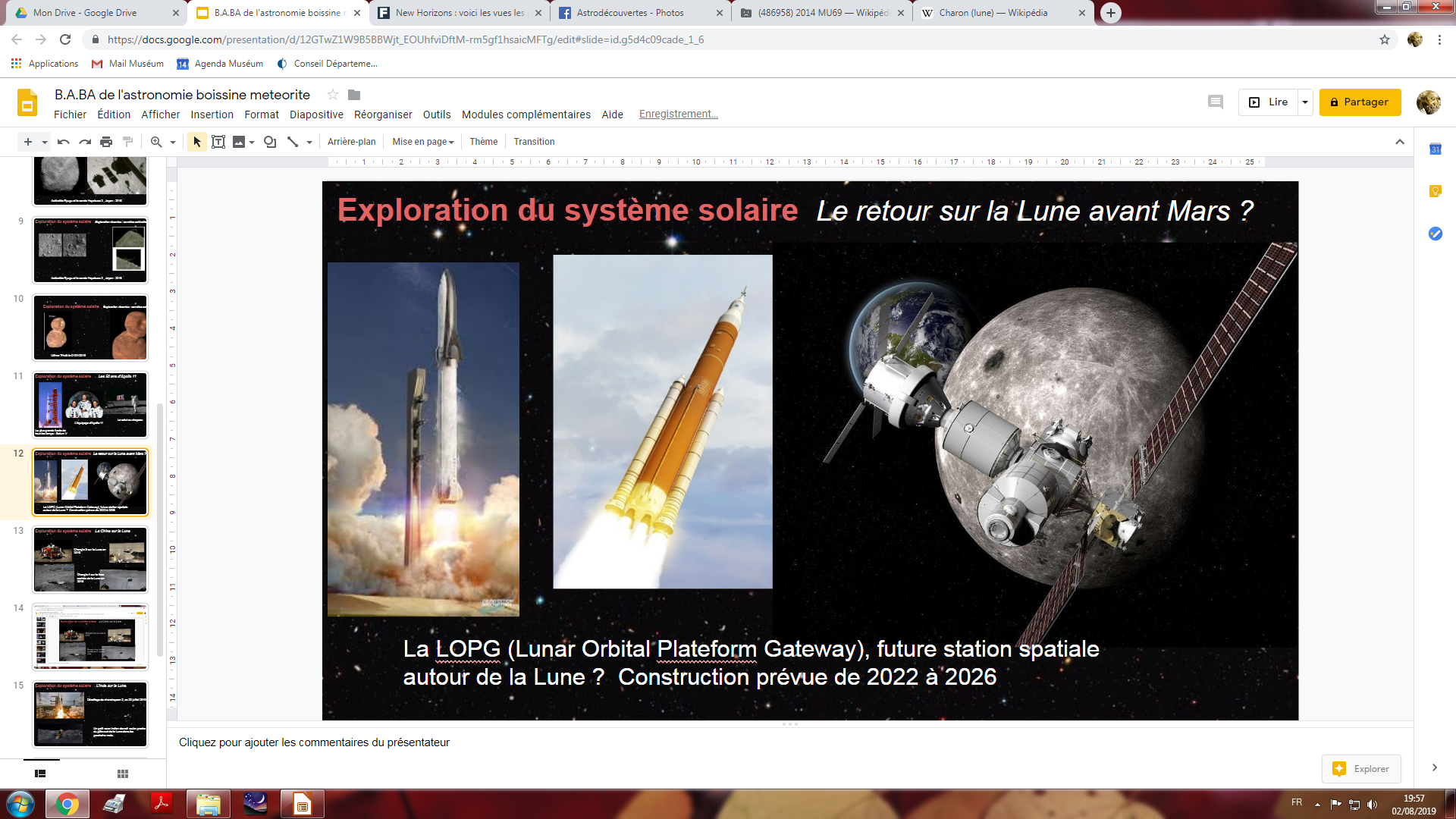 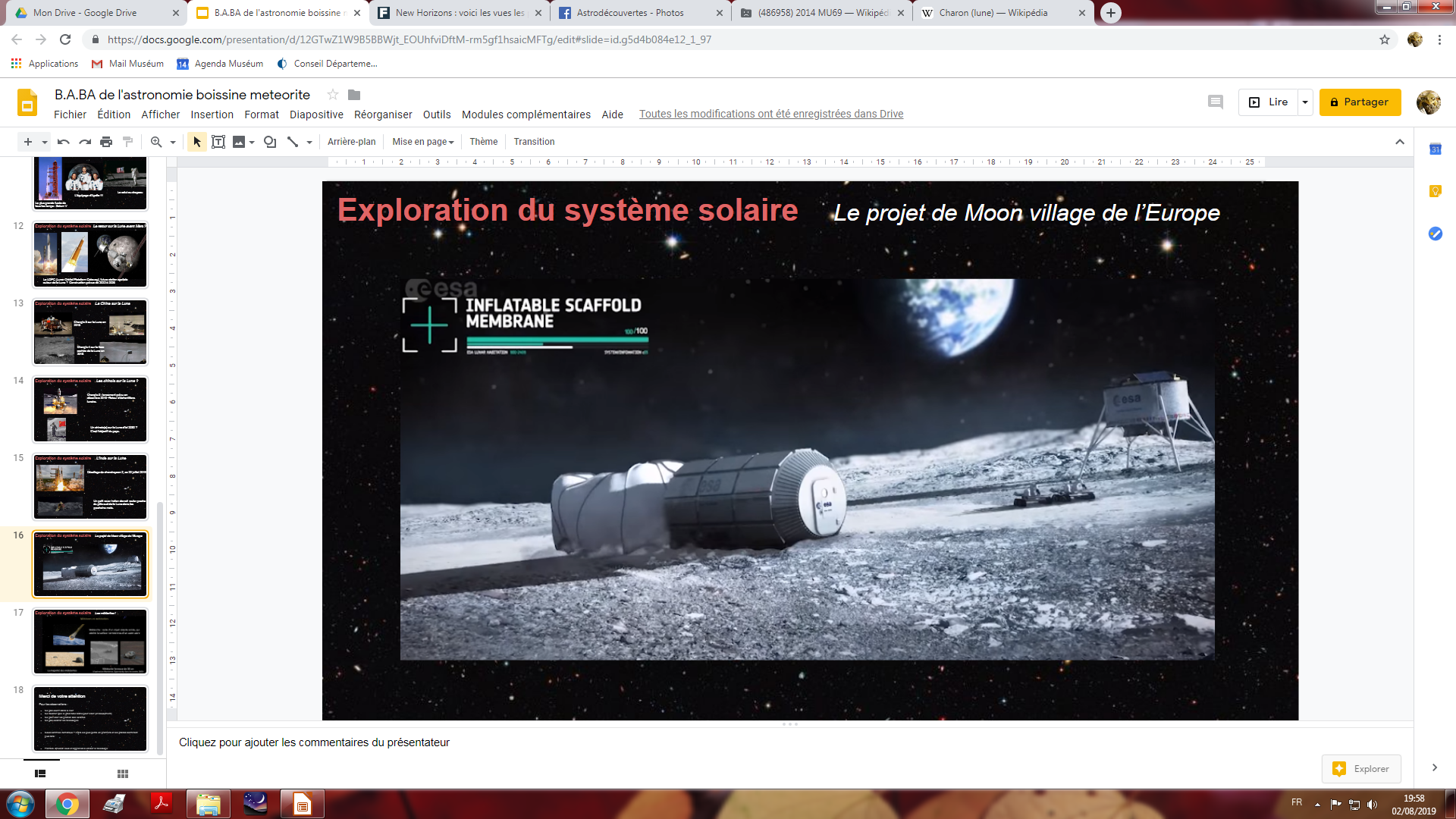